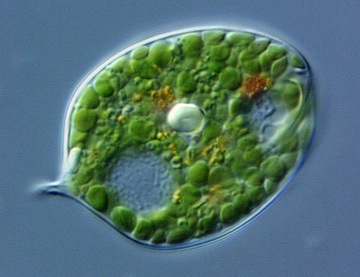 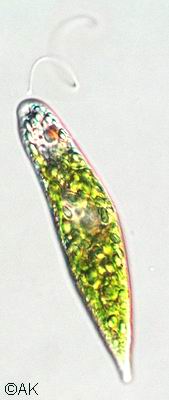 Eukarya, říše Excavata 
oddělení Euglenophyta - krásnoočka
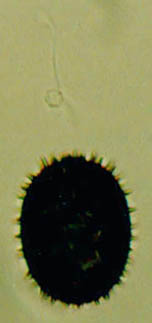 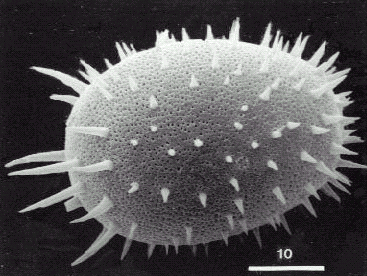 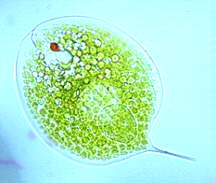 EXCAVATA

převážně jednobuněční bičíkovci s chemoheterotrofní (osmotrofní nebo fagotrofní) výživou

 pouze Euglenophyta fototrofní

chloroplasty vznikly sekundární endosymbiózou (endosymbiont zelená řasa), na povrchu 3 membrány

i organismy s chloroplasty se vyznačují mixotrofní výživou



Patří sem:
Euglenozoa (kromě krásnooček např. trypanosomy)
Heterolobosea (kromě buněčných hlenek např. parasitické améby rodu Naegleria)
a další skupiny, které studují protistologové (např. trichomonády)
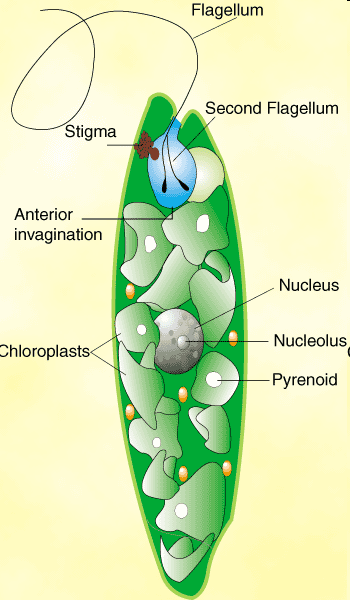 Euglenophyta
cca 60 milionů let
jednobuněční zelení (CHP ale jen asi třetina) 
   nebo bezbarví bičíkovci  
1-2 bičíky na předním konci buňky (ampula, stigma)
sekundární ES – zelená řasa – podobné pigmenty
chlorofyl a, b, β-karoten, xantofyly
BS chybí - pelikula – na povrchu buňky (Euglena) 
různě pružná - někdy proměnlivý tvar 
lorika – hnědě zbarvená pevná schránka (Trachelomonas), základ tvoří sliz mineralizovaný sloučeninami Fe a Mn
paramylon – zásobní látka
rozmnožování pouze nepohlavně
cca 600 druhů
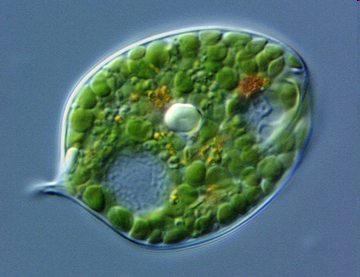 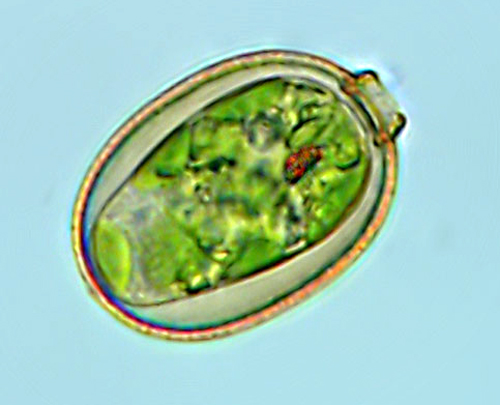 Euglena
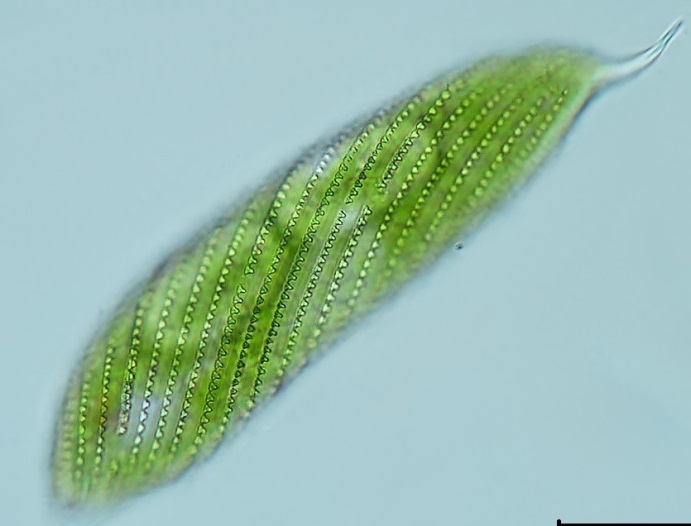 hojný rod ve sladkovodním fytoplanktonu a fytobentosu
více než 80 druhů
výskyt: přes extrémně kyselé tůňky až po hypertrofní vody
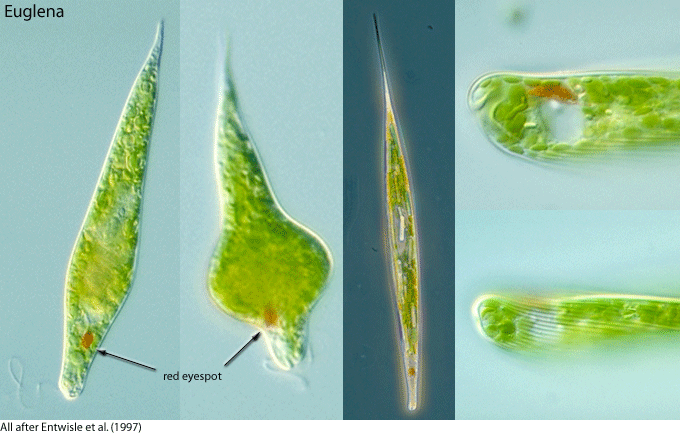 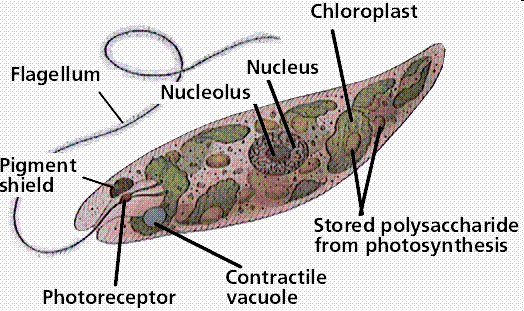 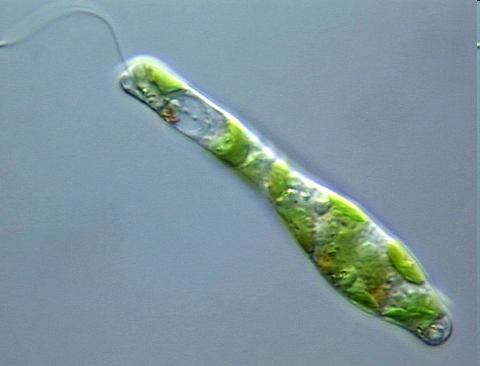 rozdíly ve tvaru buněk, tvaru a uspořádání 
chloroplastů, paramylonových zrn
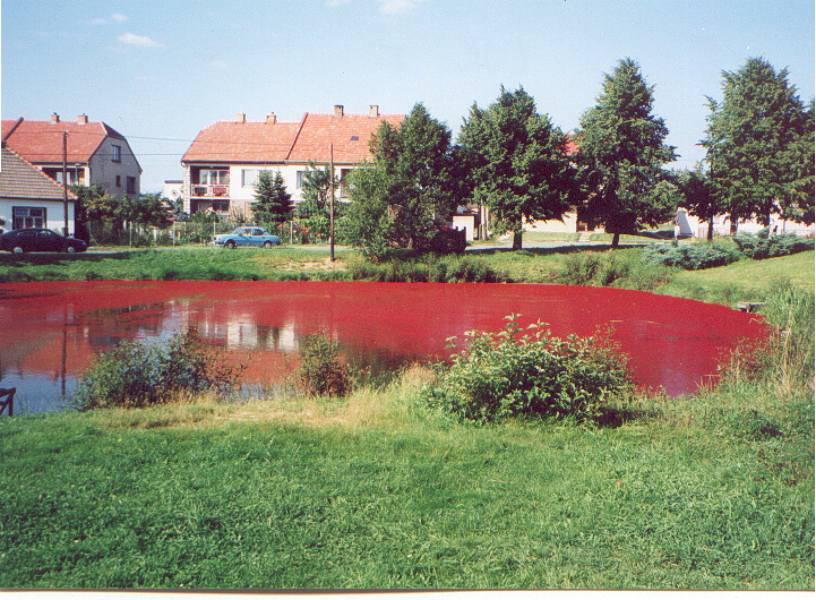 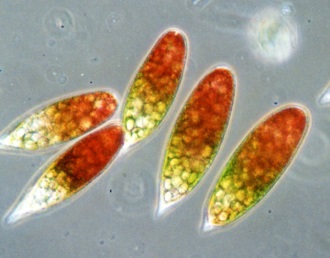 Euglena sanguinea
Trachelomonas a Strombomonas - polysacharidové loriky (někdy límeček);
Fe2+, Mn2+  soli
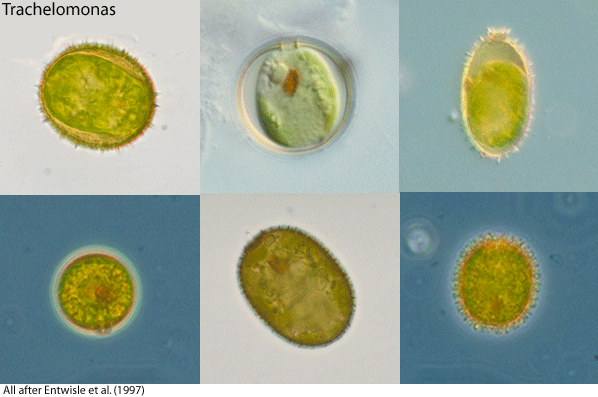 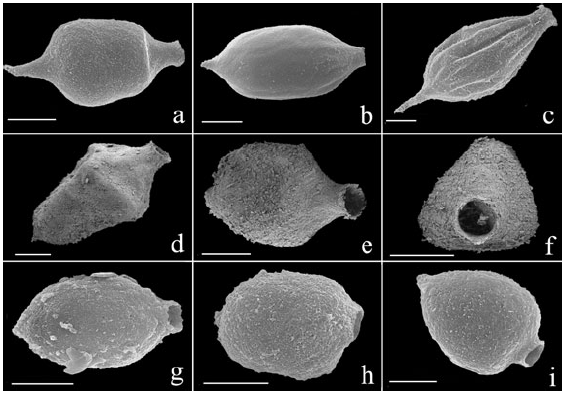 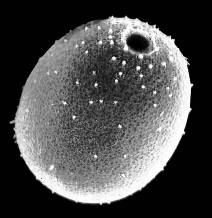 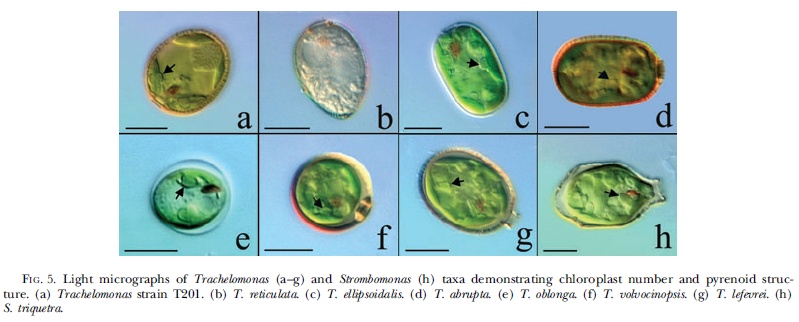 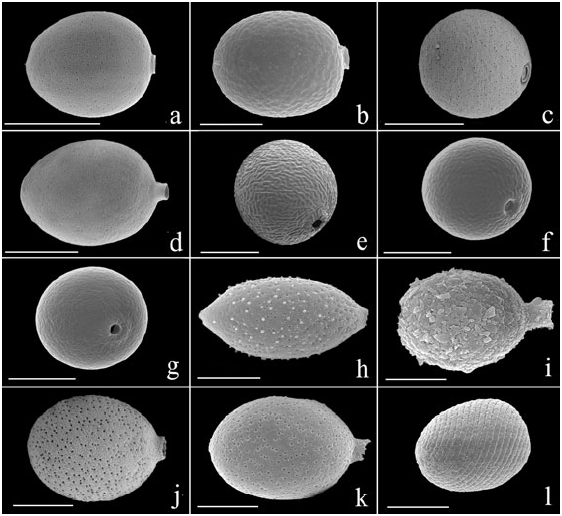 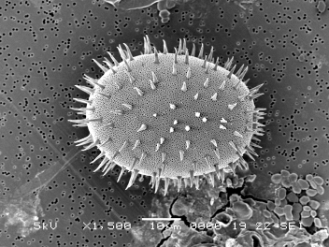 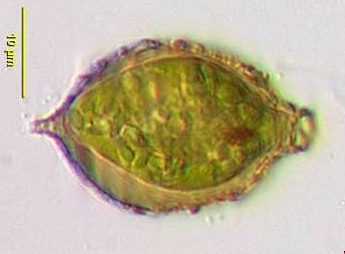 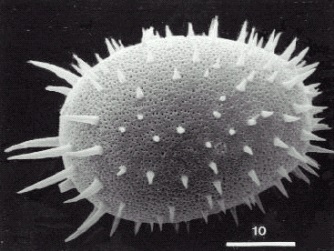 druhově nejbohatší rody (zejména Trachelomonas)
plankton, metafyton
Ciugulea et al., 2008
Peranema
Entosiphon
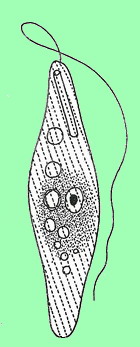 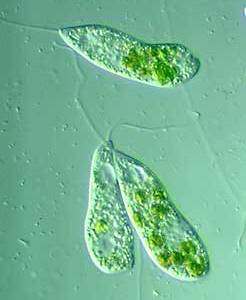 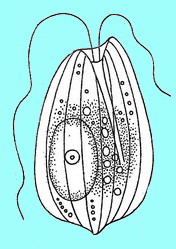 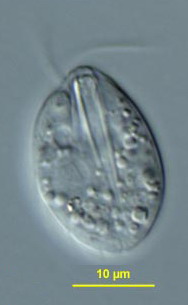 cytostom, faryngeální aparát
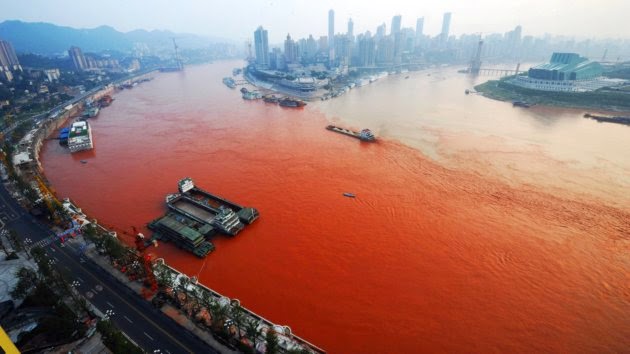 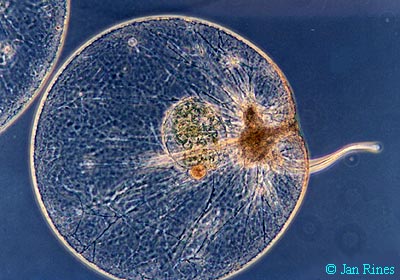 říše SAR, větev Alveolata
oddělení Dinophyta - obrněnky 
třída Dinophyceae
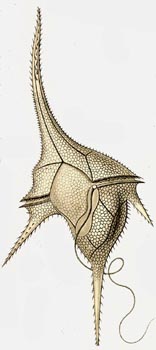 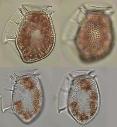 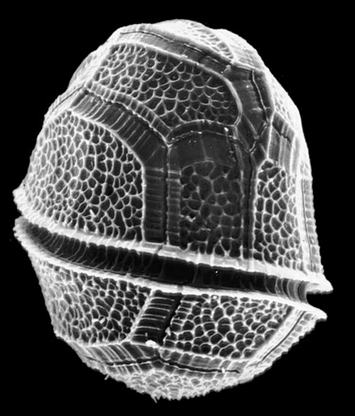 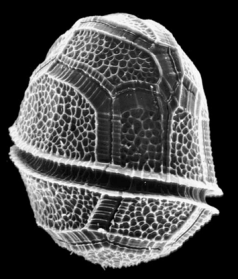 Dinophyceae
heterogenní, ale velmi významná skupina 
hlavně jednobuněční bičíkovci (2 bičíky)
cca polovina heterotrofní
ale i autotrofní doplňují výživu – nezřídka i parazitismus
stáří cca 600 mil. let 
dinokaryon 
v chloroplastech: chlorofyl a+c, peridinin , dinoxanthin,neodinoxanthin (karotenoidy), ß-karoten
zásobní látka – škrob, někdy i tuk
rozmnožování - nepohlavně dělením či např. anizogamie
Dinophyceae
théka (amfiesma) – charakteristický mnohovrstevný obal na povrchu buňky: 
někdy – celulózní destičky - pancíř
pattern destiček – často druhově specifický
někdy – epikon a hypokon
2 funkčně rozdílné bičíky

cca 4000 druhů, 90% moře – fytoplankton!!
asi 60 toxických
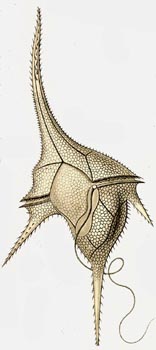 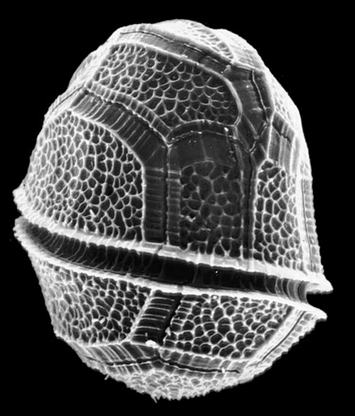 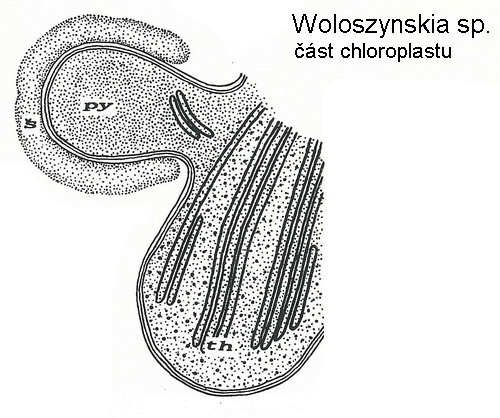 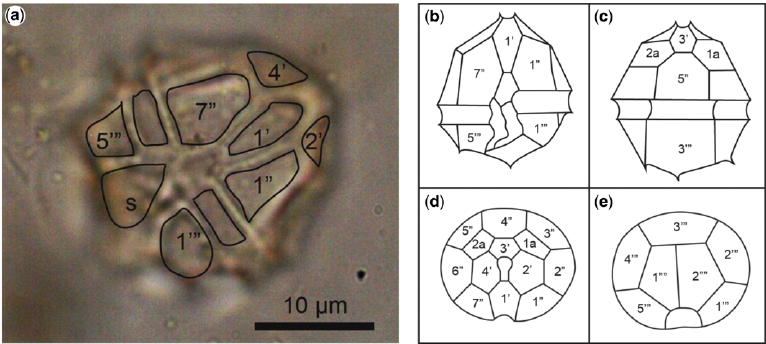 Peridinium			 		      Gymnodinium
pancíř (theka)
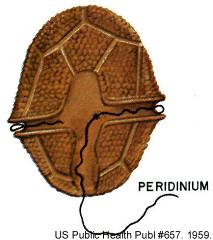 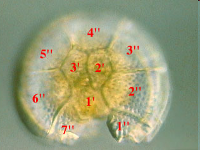 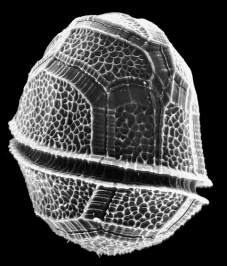 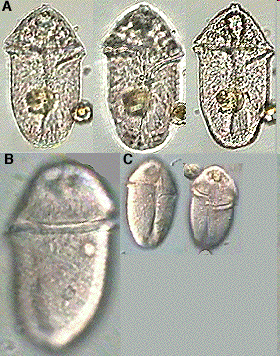 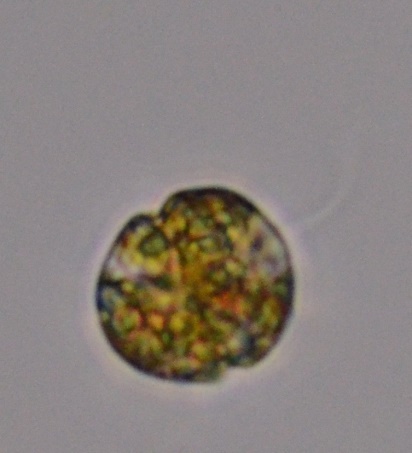 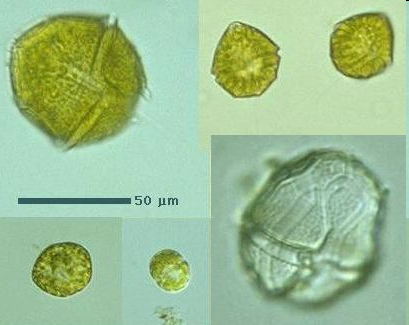 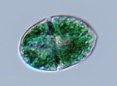 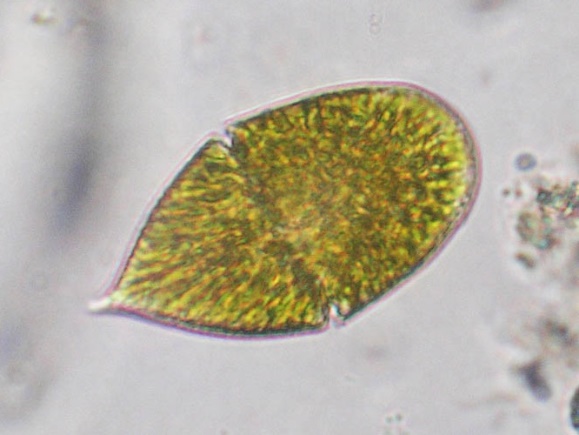 sladkovodní planktonní obrněnky
Ceratium – ekologicky nejvýznamnější rod obrněnek
(mořský i sladkovodní fytoplankton)
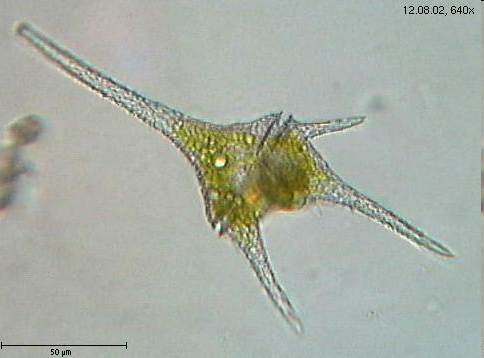 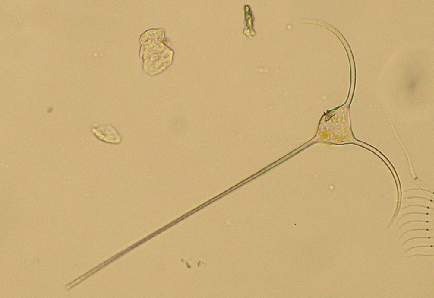 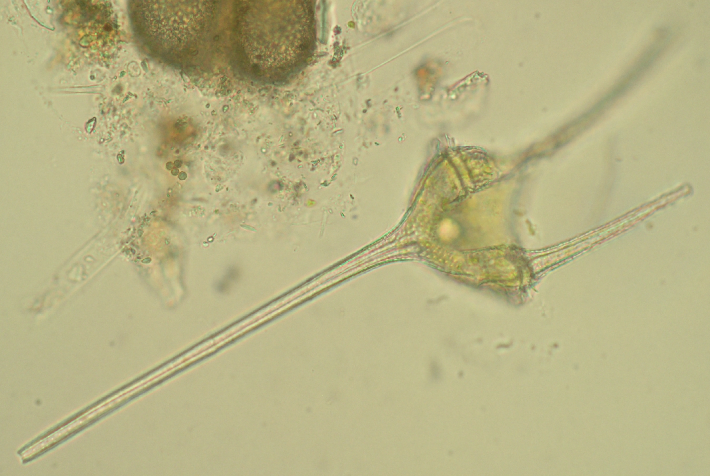 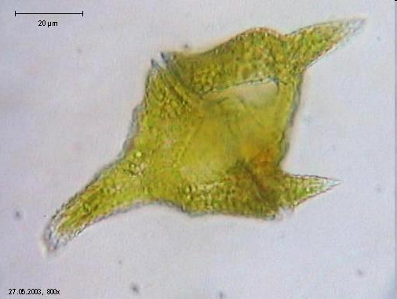 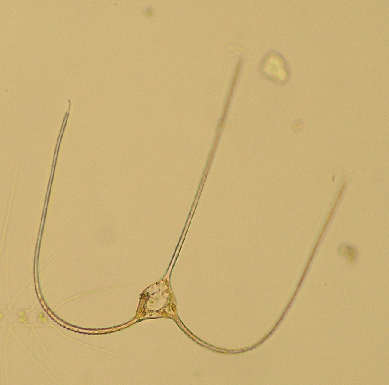 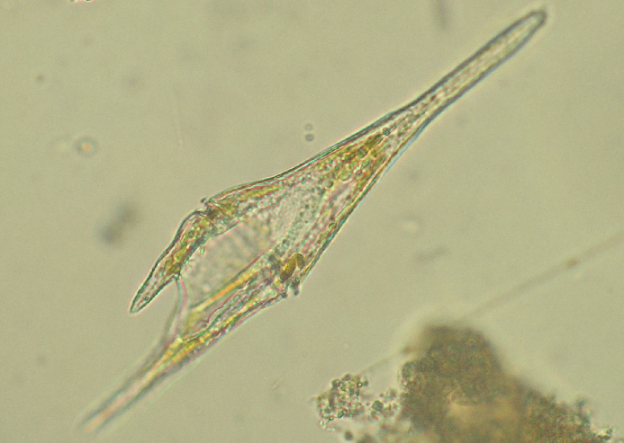 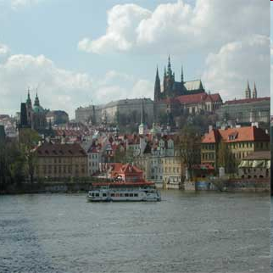 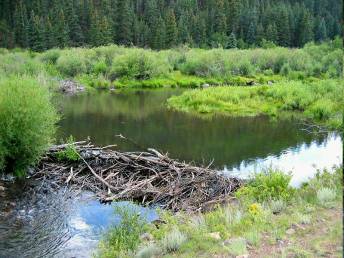 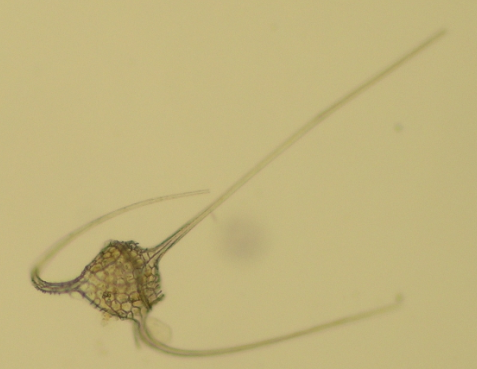 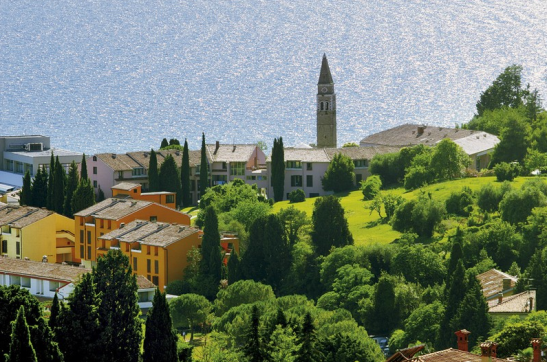 Cryptophyta – celková charakteristika, výskyt
málo početná skupina (cca 200 druhů) 
autotrofní i heterotrofní bičíkovci se 2 bičíky
charakteristický je nukleomorf (ruduchový), fykobiliny (bez fykobilizomů), namísto BS periplast


plankton sladkých vod i moří 
odolné proti chladu
u nás: rybníky, přehrady, kde zjara tvoří první maximum biomasy (potrava zooplanktonu), zastíněné biotopy; v polárních oblastech i vodní květy
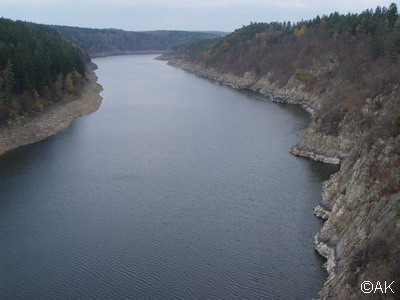 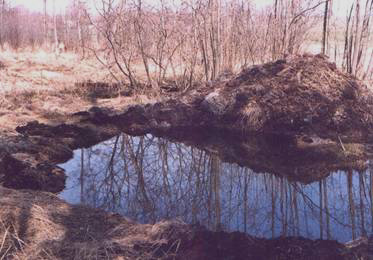 Cryptophyta – stavba buňky
periplast – plasmatická membrána + hexagonální destičky

fotosyntetické pigmenty: chlorofyl a+c, alfa-karoten, xantofyly, fykobiliny (uvnitř thylakoidů)

v chloroplastu je nukleomorf 

zásobní látka škrob

dělení buněk, vzácně izogamie
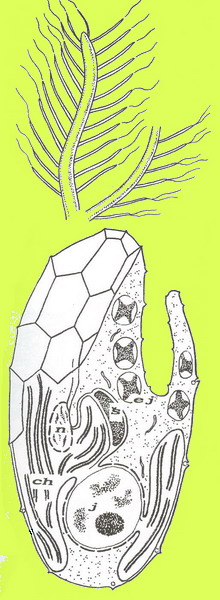 bičíky s mastigo-nematy
periplast
ejektosomy
vakovitý jícen
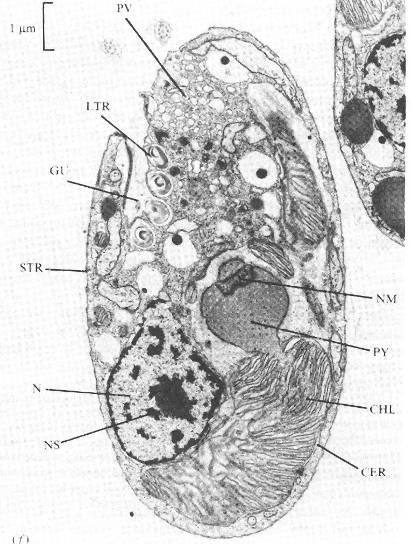 škrob
nukleomorf
chloroplast
jádro
Cryptomonas
Cryptomonas 
nejhojnější sladkovodní rod
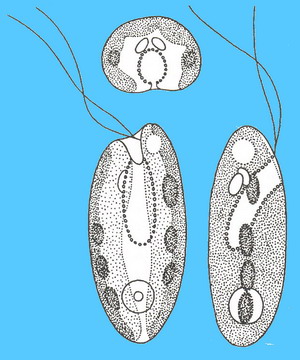 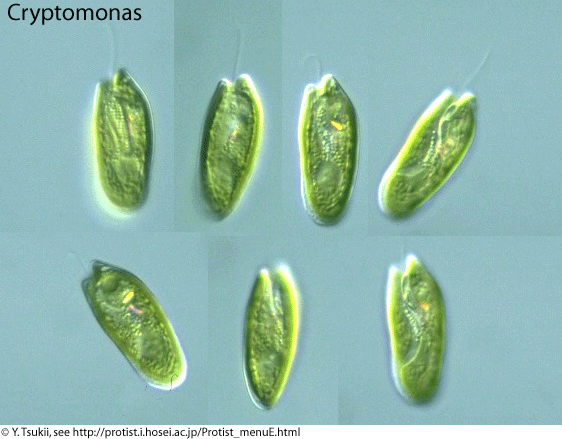 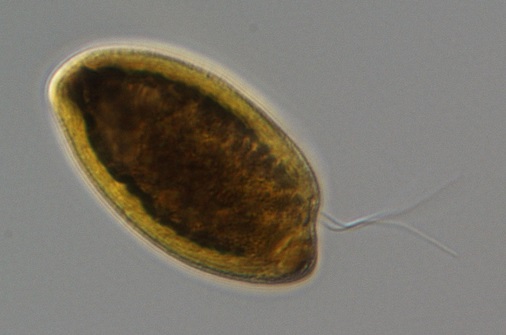 Rhodomonas             Chroomonas
modrozelené chloroplasty (fykocyanin)
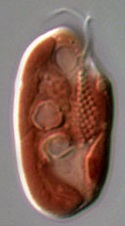 červenavé chloroplasty
(převládá fykoerytrin)
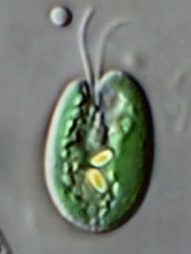 (sub)tropická moře
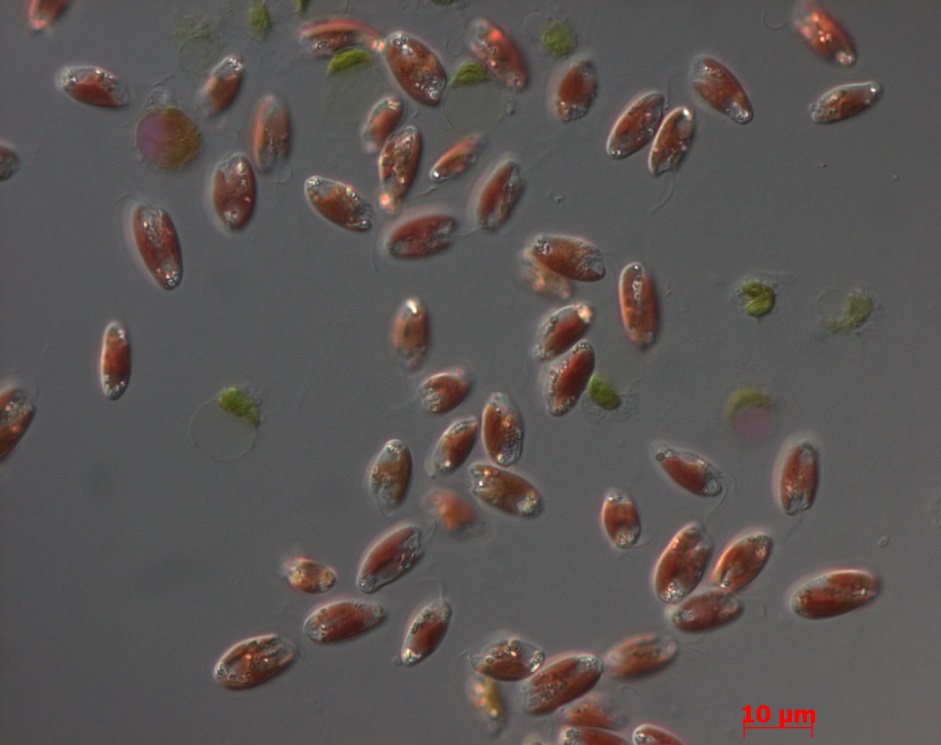 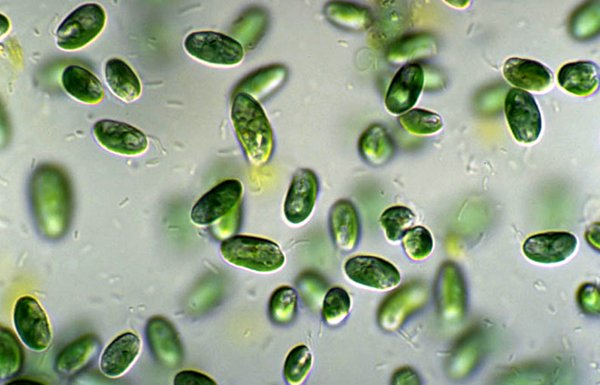 Haptophyta
cca 2000 druhů, výskyt v moři, brakické i sladké vodě
některé organismy se zásadním významem pro fungování globálního ekosystému
stélka bičíkatá, kapsální, kokální nebo krátce vláknitá
dva bičíky + haptonema
nejstarší nálezy – karbon (362 mil. let)
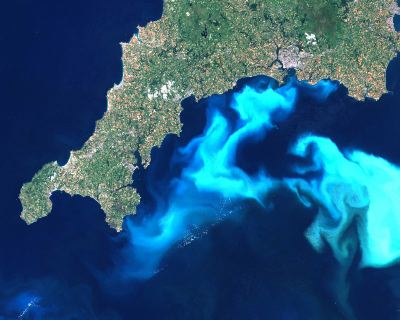 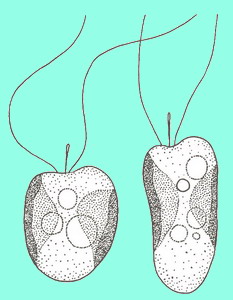 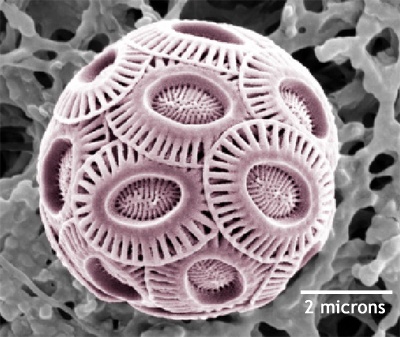 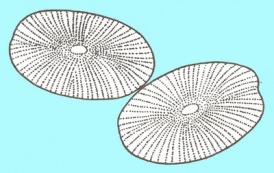 haptonema
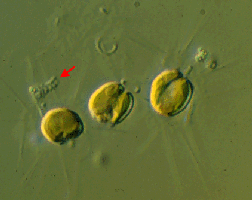 různá délka

6-7 MT

haptis – dotek – „šmátradlo“

není využitelné pro pohyb
haptonema
bičík
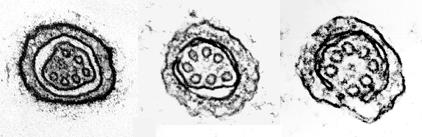 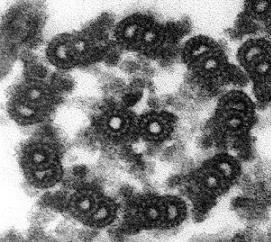 říše SAR
Stramenopiles - oddělení Heterokontophyta
Chrysophyceae – zlativky

Synurophyceae

Xanthophyceae – různobrvky

Eustigmatophyceae

Raphidophyceae

Bacillariophyceae – rozsivky

Dictyochophyceae

Phaeophyceae – chaluhy
Co tyto organismy spojuje?
říše SAR 
oddělení  Heterokontophyta  (Chromophyta)
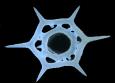 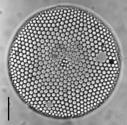 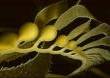 chlorofyly a + c, ß-karoten, fukoxanthin (zlatohnědé zbarvení)
chloroplasty se 4 membránami na povrchu (sekundární ES), thylakoidy srostlé po trojicích
věncová lamela – pod povrchem CHP - vyznačuje polohu chloroplastové DNA
zásobní látky: chrysolaminaran (-1,3-glukan), olej, polyfosfátová zrnka (volutin)
2 heterokontní bičíky, odlišné funkce 
    i struktury povrchového vlášení
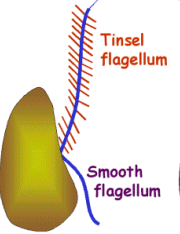 Xanthophyceae
říše SAR, oddělení Heterokontophyta
třída Xanthophyceae - různobrvky
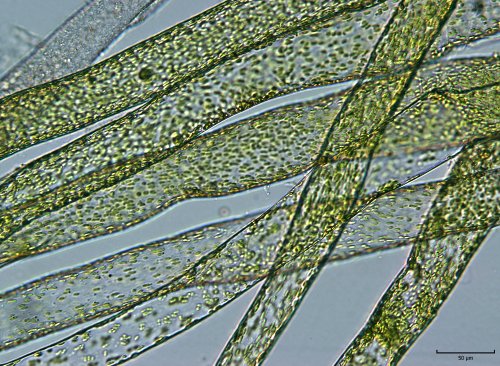 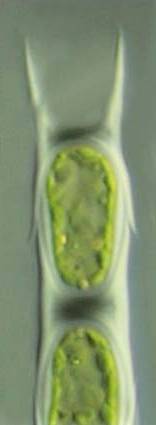 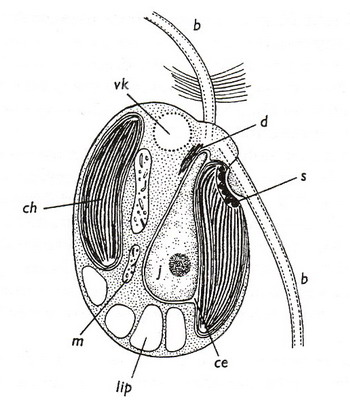 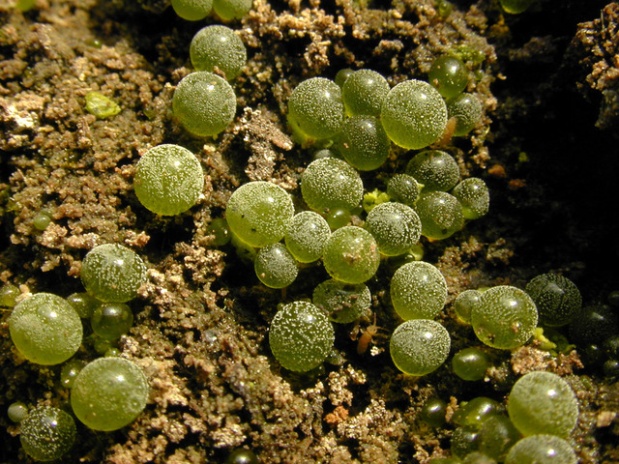 Xanthophyceae 

většinou terestrické a sladkovodní, méně významná složka společenstev

velmi různorodé stélky; vývojový paralelismus se zelenými řasami

CHP žlutozelené (chybí fukoxanthin)

BS - celulózní, u některých zástupců dvoudílná

bičíkovci a zoospory mají dva různě dlouhé bičíky (heterokontní), delší je péřitý 

nepohl. rozmnožování – zoospory, aplanospory, pohlavní vzácné (oogamie, izogamie)

cca 900 druhů
Tribonema
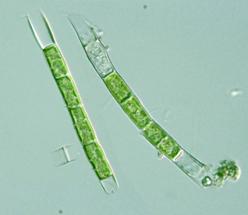 H-kusy

čisté vody

X Microspora (zelená řasa)
vietsciences.free.fr
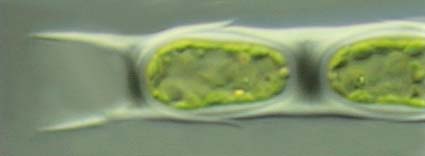 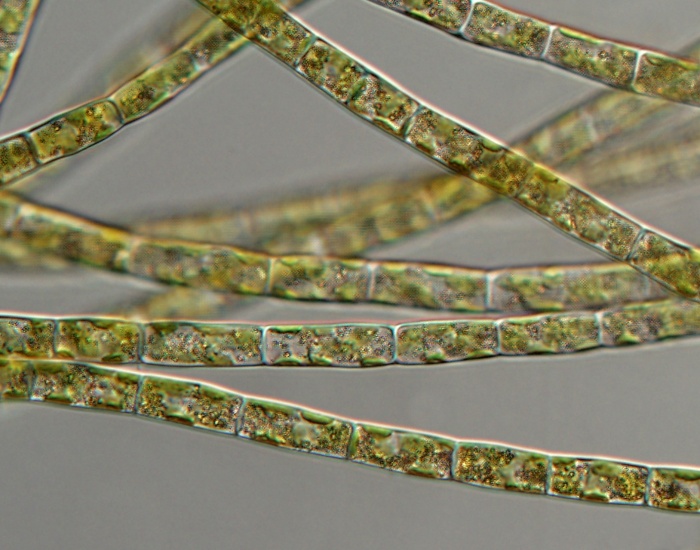 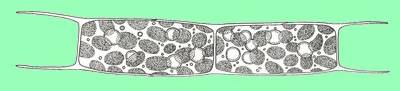 AK
Botrydium
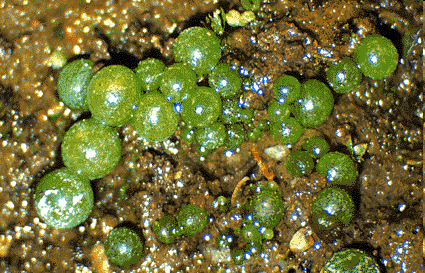 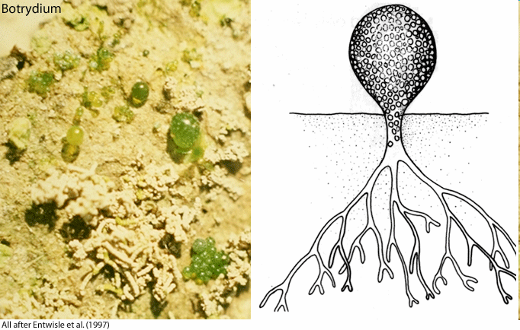 coenocytická stélka
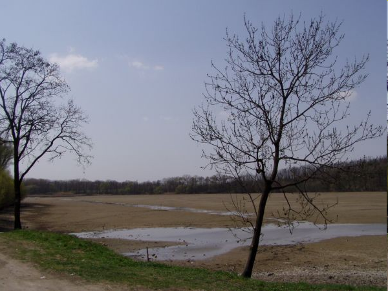 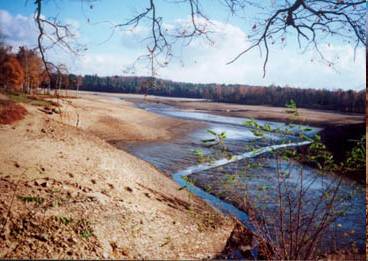 Vaucheria
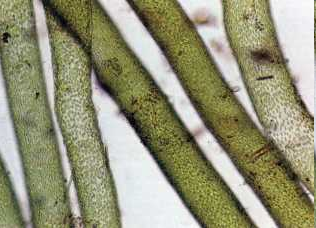 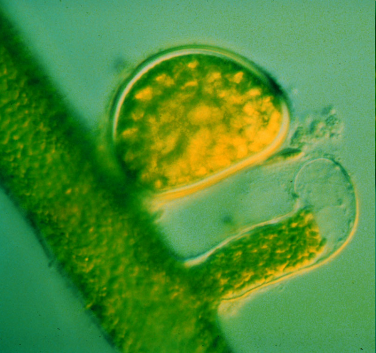 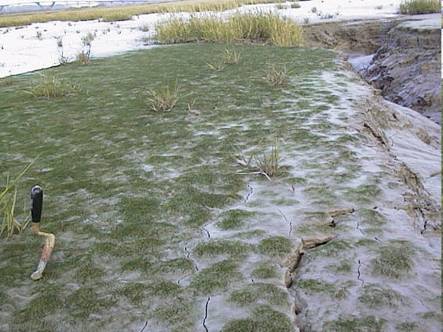 sifonální stélka, oogamie
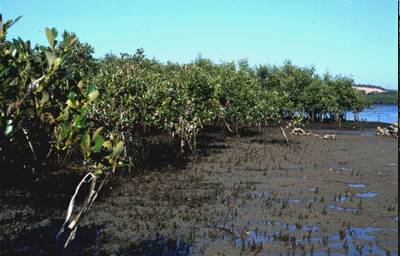 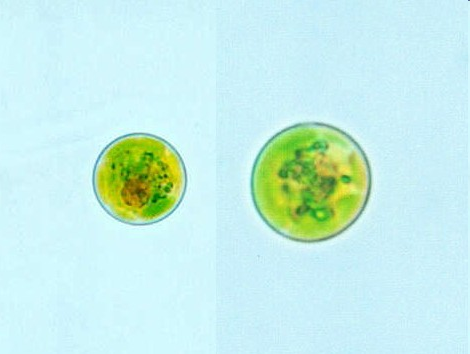 Eustigmatophyceae
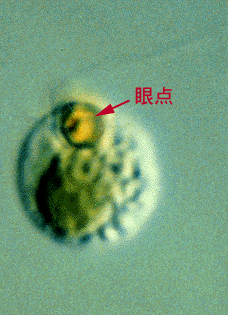 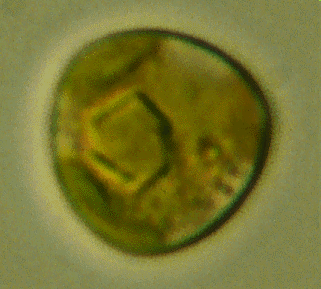 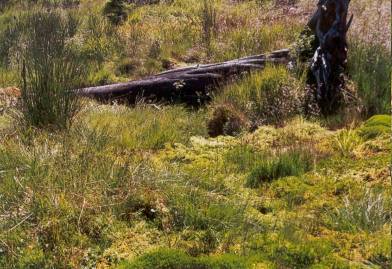 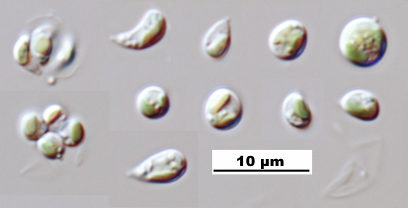 asexuální skupina
půdní, sladkovodní i mořské organismy
značná část diverzity zřejmě dosud neobjevena
není chlorofyl c ani fukoxanthin, jen 1 bičík
říše SAR 
oddělení Heterokontophyta (Chromophyta)
třída Chrysophyceae – zlativky (incl. Synurophyceae)
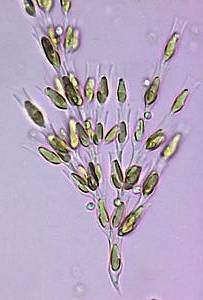 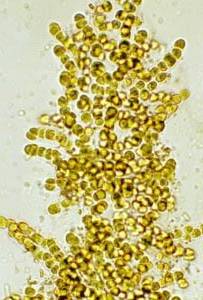 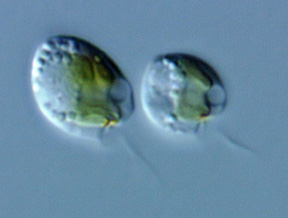 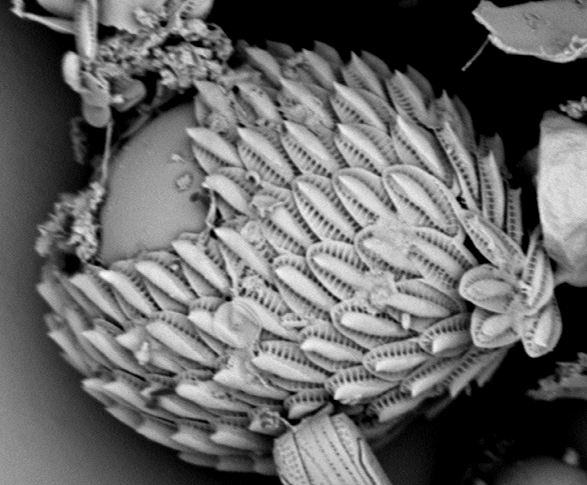 Chrysophyceae
převážně sladkovodní řasy, cca 700 druhů

 stélka bičíkatá nebo kapsální

 často mixotrofní 

mnohé mají loriky  - celulóza či chitin 

 křemité stomatocysty

 dva heterokontní bičíky

Synurophyceae
1B či kolonie, cca 250 druhů

křemičité šupiny – druhově specifické – bioindikace, paleoekologie

hlavně boreální oblasti
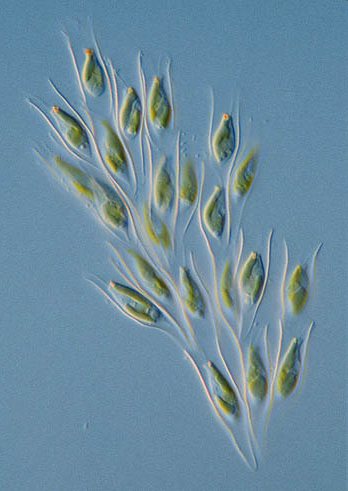 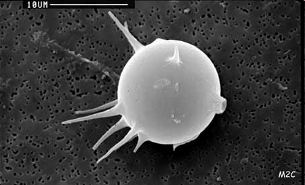 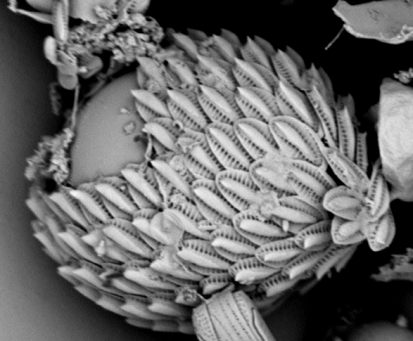 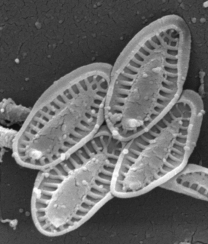 Chrysococcus
Ochromonas
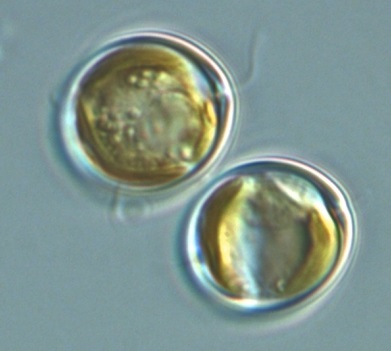 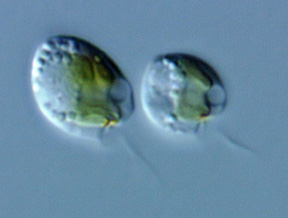 Uroglena
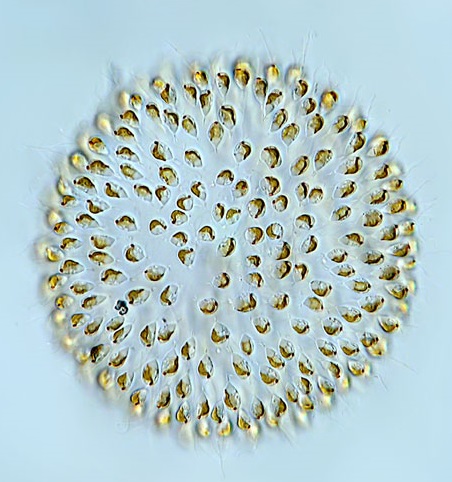 Dinobryon
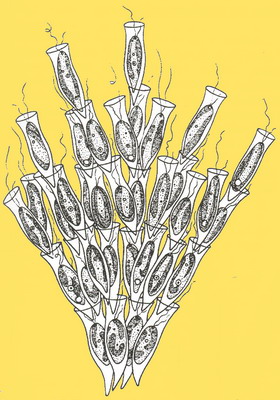 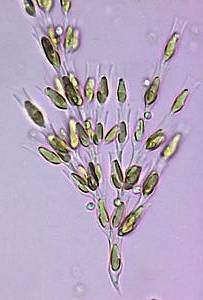 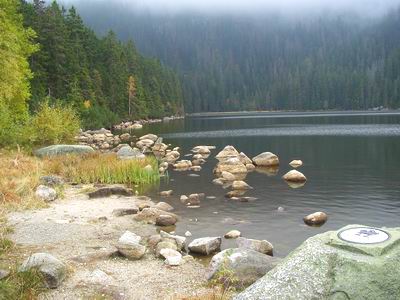 chitinové loriky
pohlcuje bakterie
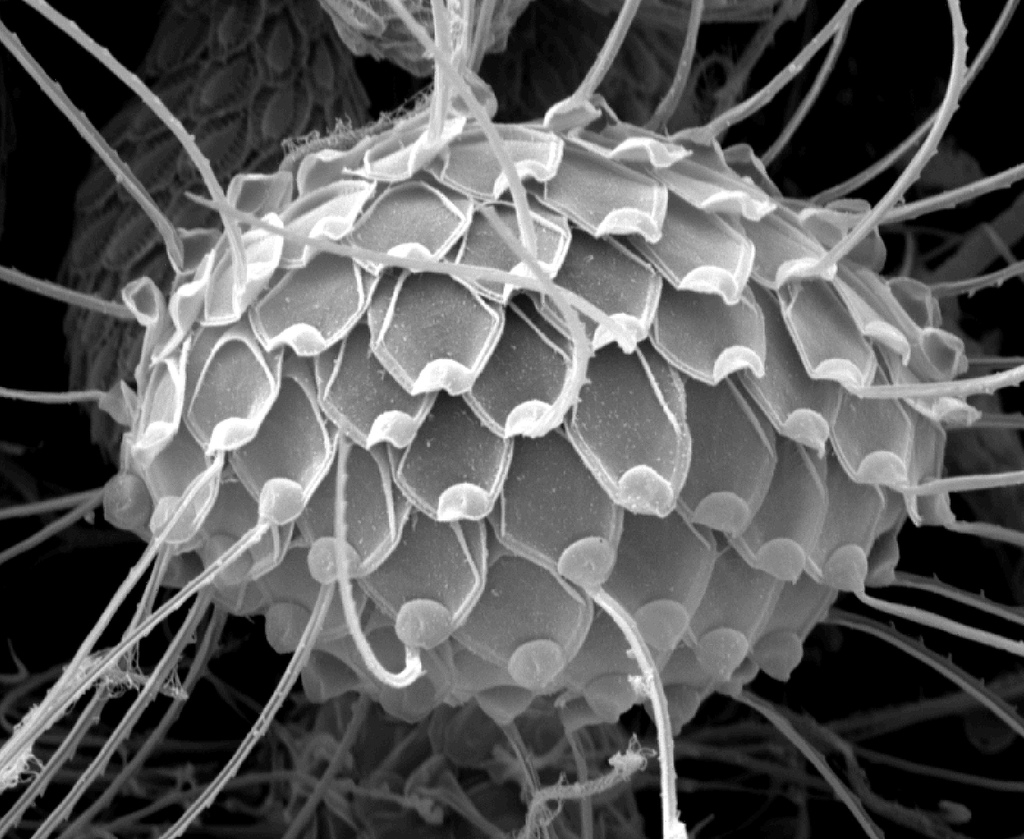 Mallomonas
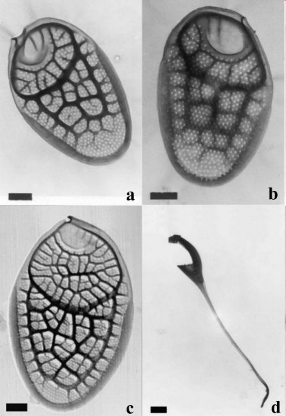 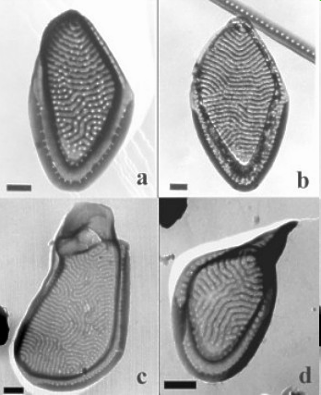 Foto Joel Mancuso
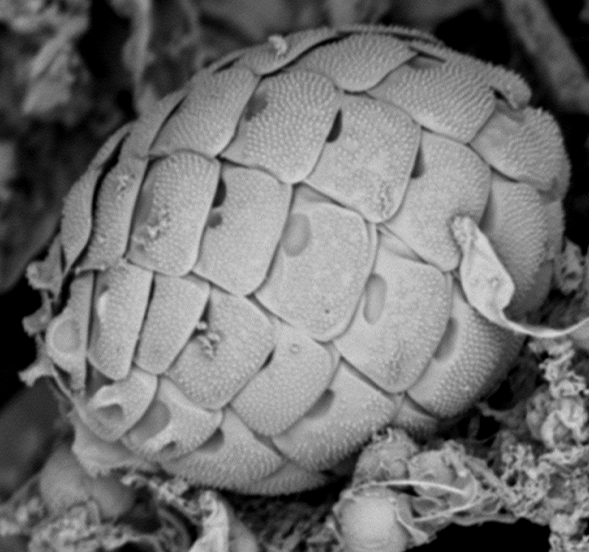 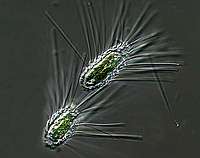 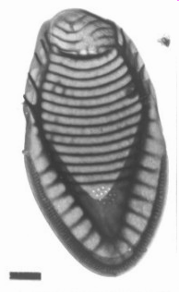 Synura
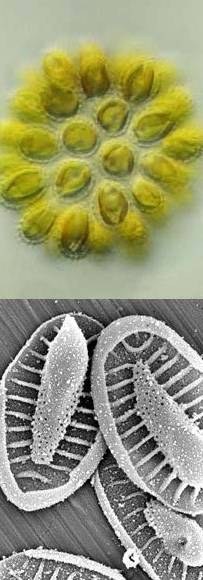 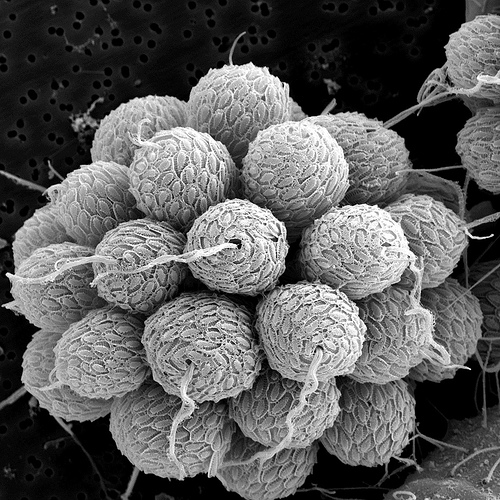 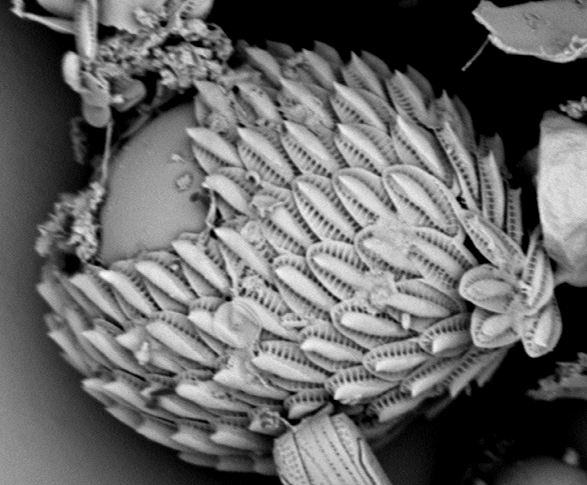 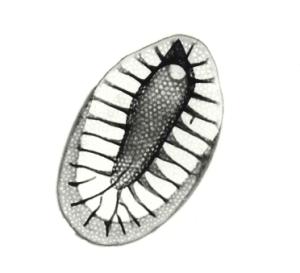 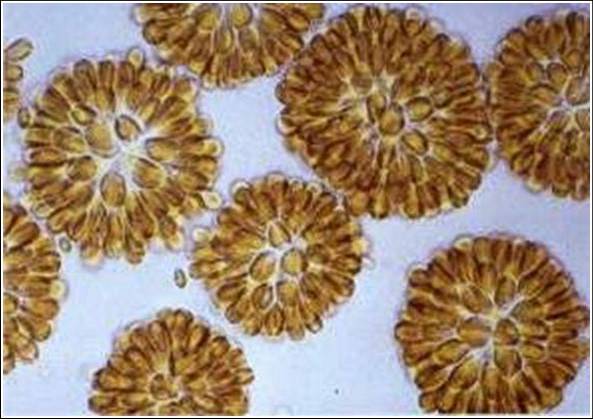 Hydrurus - vodochvost
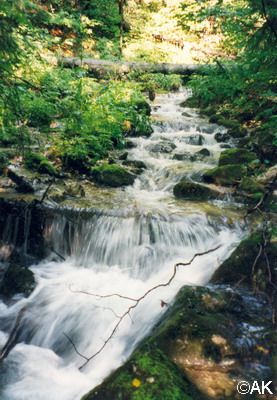 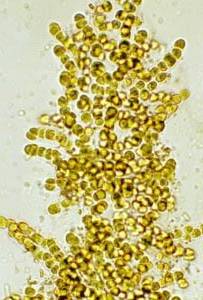 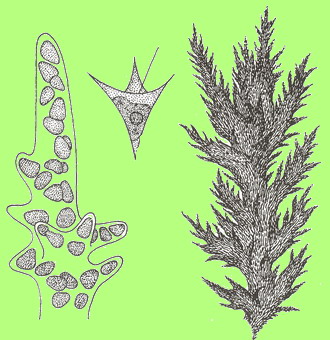 stomatocysta
Bacillariophyceae
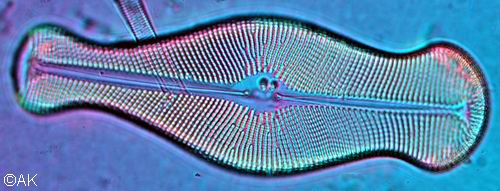 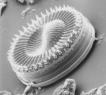 říše SAR
oddělení Heterokontophyta (Chromophyta)
třída Bacillariophyceae (Diatomae) - 						rozsivky
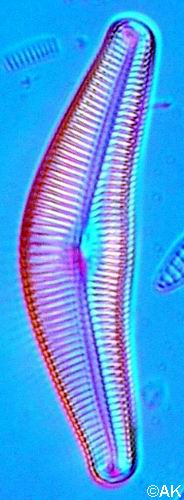 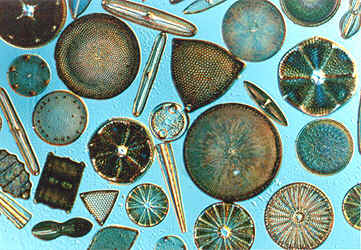 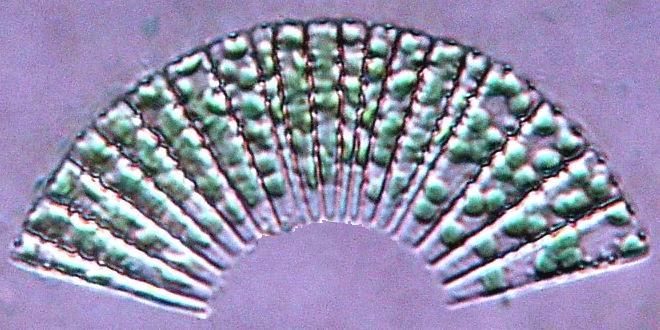 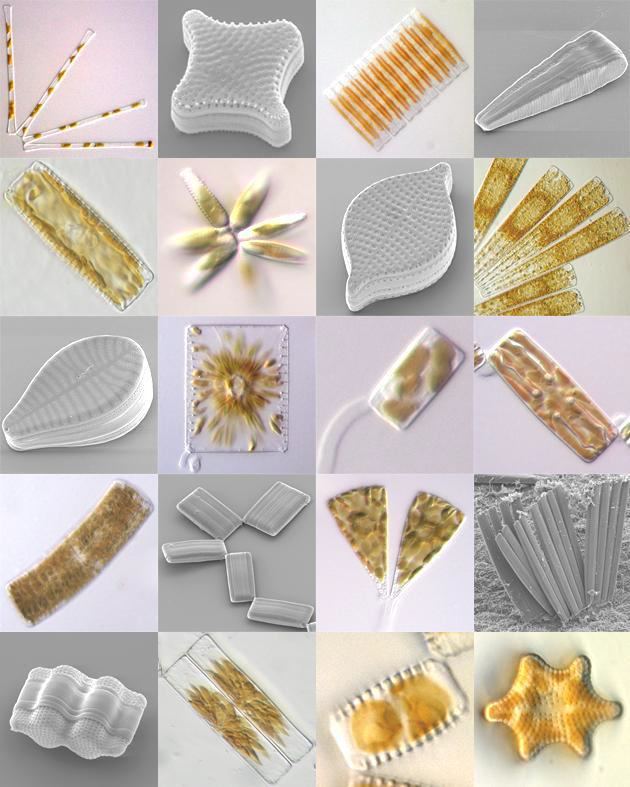 obrovská diverzita tvarů


popsáno cca 12 000 druhů


všudypřítomné


mořský fytoplankton – koloběh Si


fosílie – centrické cca 120 mil. let, penátní cca 70 mil.let
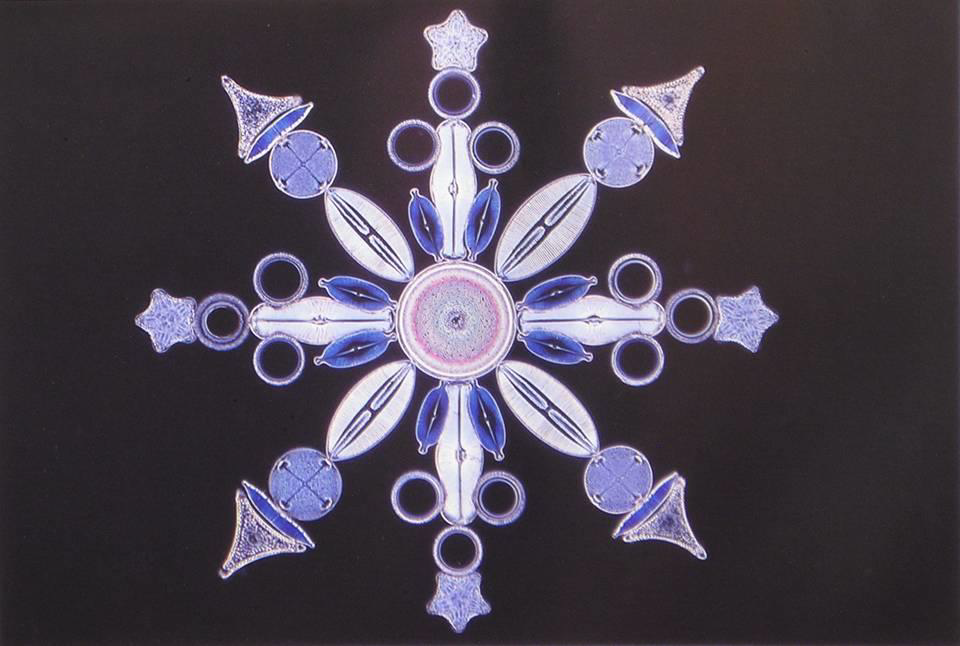 fascinace rozmanitostí tvarů
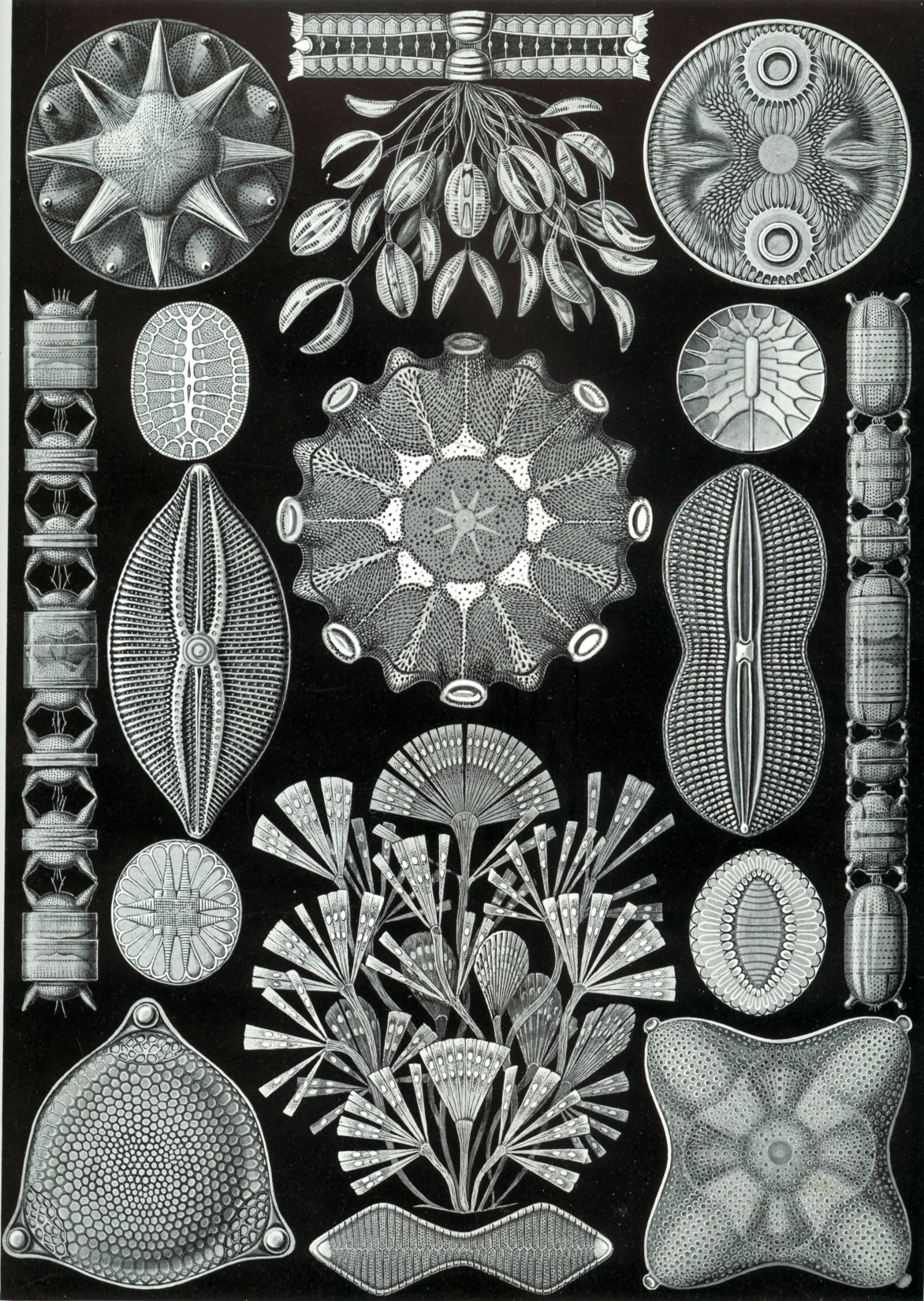 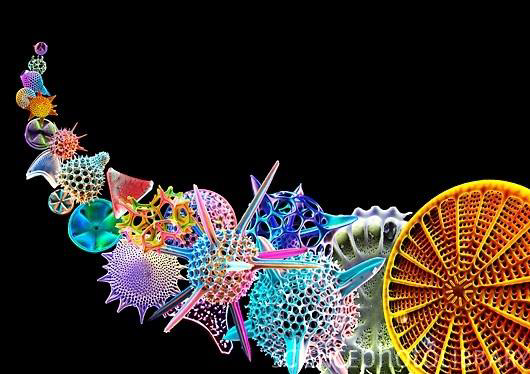 Bacillariophyceae
Schránka - frustula – polymer SiO2
stélka – kokální
horní miska – epitheka
spodní miska – hypotheka
plocha misky – valva
postranní pásek – pleura




pohled valvární  x  pleurální
složitá struktura schránek – taxonomie 
   – třeba vypálit
některé rozsivky mají raphe ve formě 
   kanálku nebo štěrbiny (pohyb buněk)
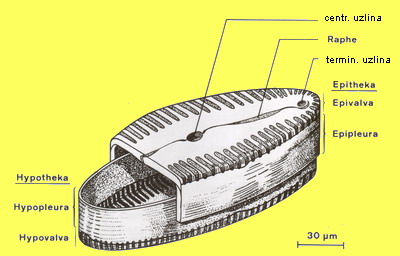 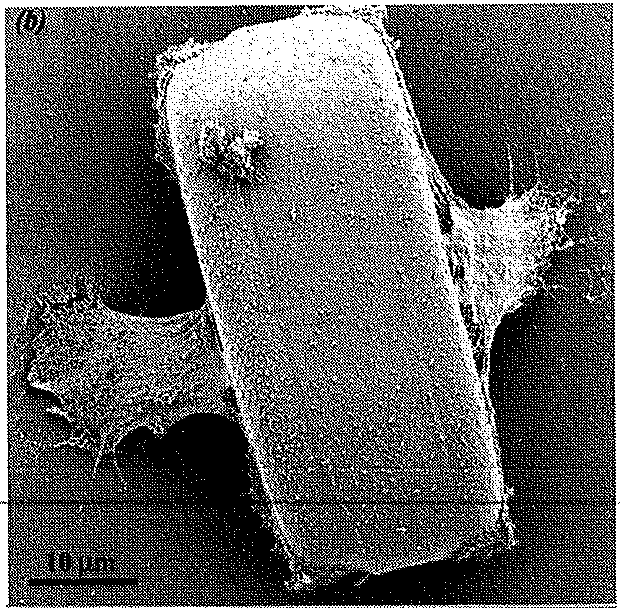 rozsivky centrické              rozsivky penátní
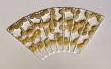 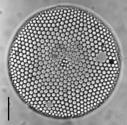 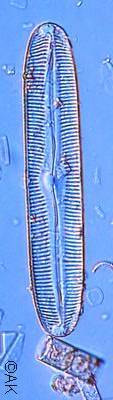 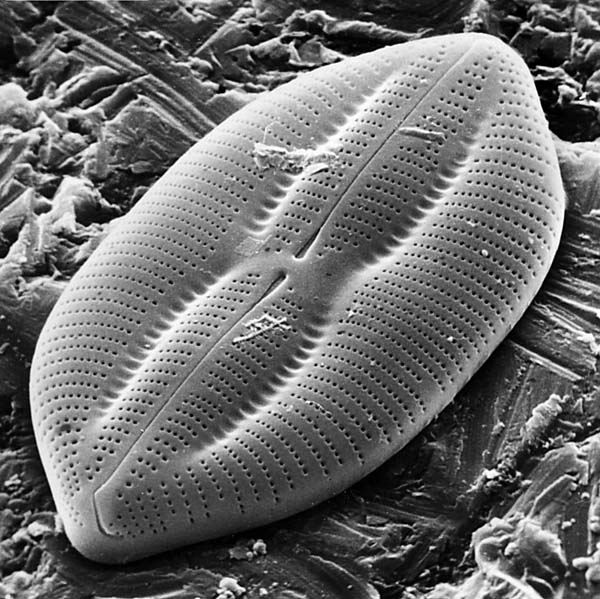 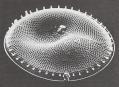 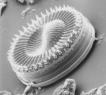 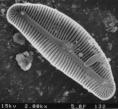 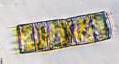 Bacillariophyceae
nepohlavní rozmnožování dělením buněk
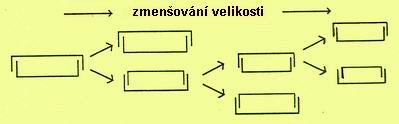 pohlavní rozmnožování
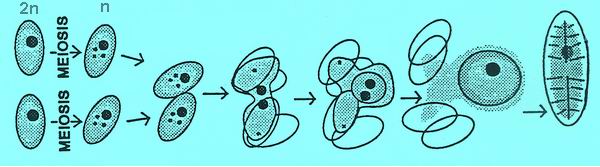 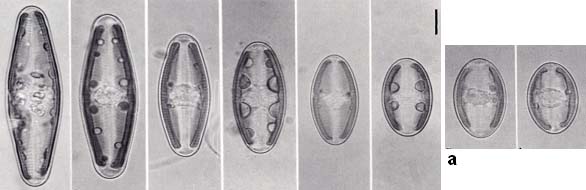 Navicula
vegetativní zmenšovací cyklus – po dosažení kriticky malé velikosti – pohlavní proces nebo smrt
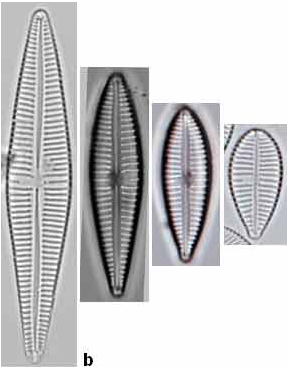 Gomphonema
Rozsivky – výskyt
v podstatě všude – zřejmě nejpočetnější skupina řas

nutnost pohlavního procesu a pomalý pohyb – důsledky pro rozšíření

moře i sladké vody, půda, aeroplankton, atd.

centrické – hlavně planktonní (2 maxima ve sladkých vodách)

penátní – spíše bentos – perifyton, epipelon
rozvoj rozsivek zcela závisí na obsahu rozpustných forem SiO2 v prostředí
Význam rozsivek
cca 25 % celkové biomasy rostlin  významní primární producenti

ropa

diatomit

nanotechnologie

vodohospodářství – bioindikátory

diskuse ohledně globální diverzity
diatomit - křemelina
sedimentovaná hornina
vznik sedimentací schránek rozsivek na dně mělkých jezer a moří
u nás – težba + Soos

využití:

dynamit
filtrační látka (Celite)
abrazivum
insekticid (absorbce lipidů z exoskeletu hmyzu)
 hydroponie


 paleontologie
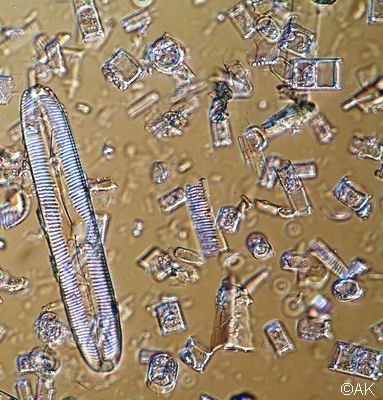 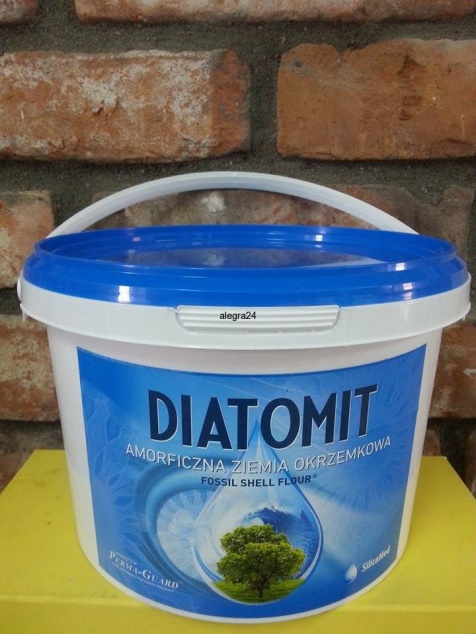 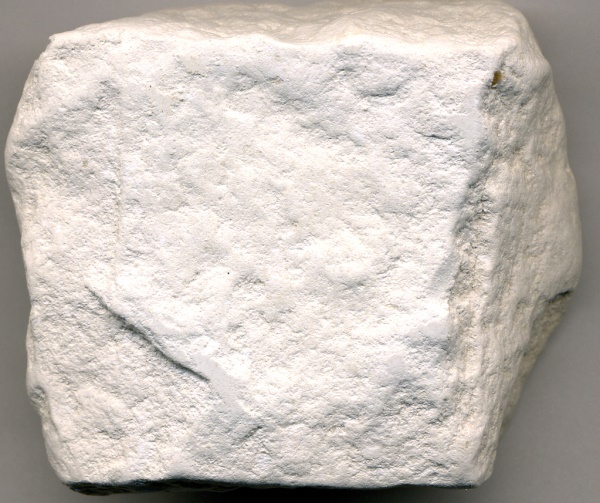 Rozsivky jako bioindikátory
specifické ekologické nároky

krátké ŽC – rychlá reakce

paleoekologie
centrické rozsivky
Stephanodiscus
Cyclotella
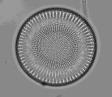 pohled valvární
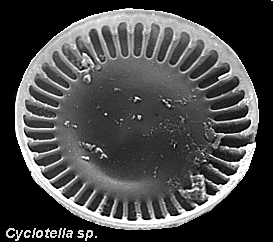 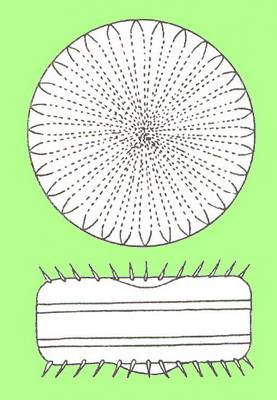 Foto K.J.Erindringer
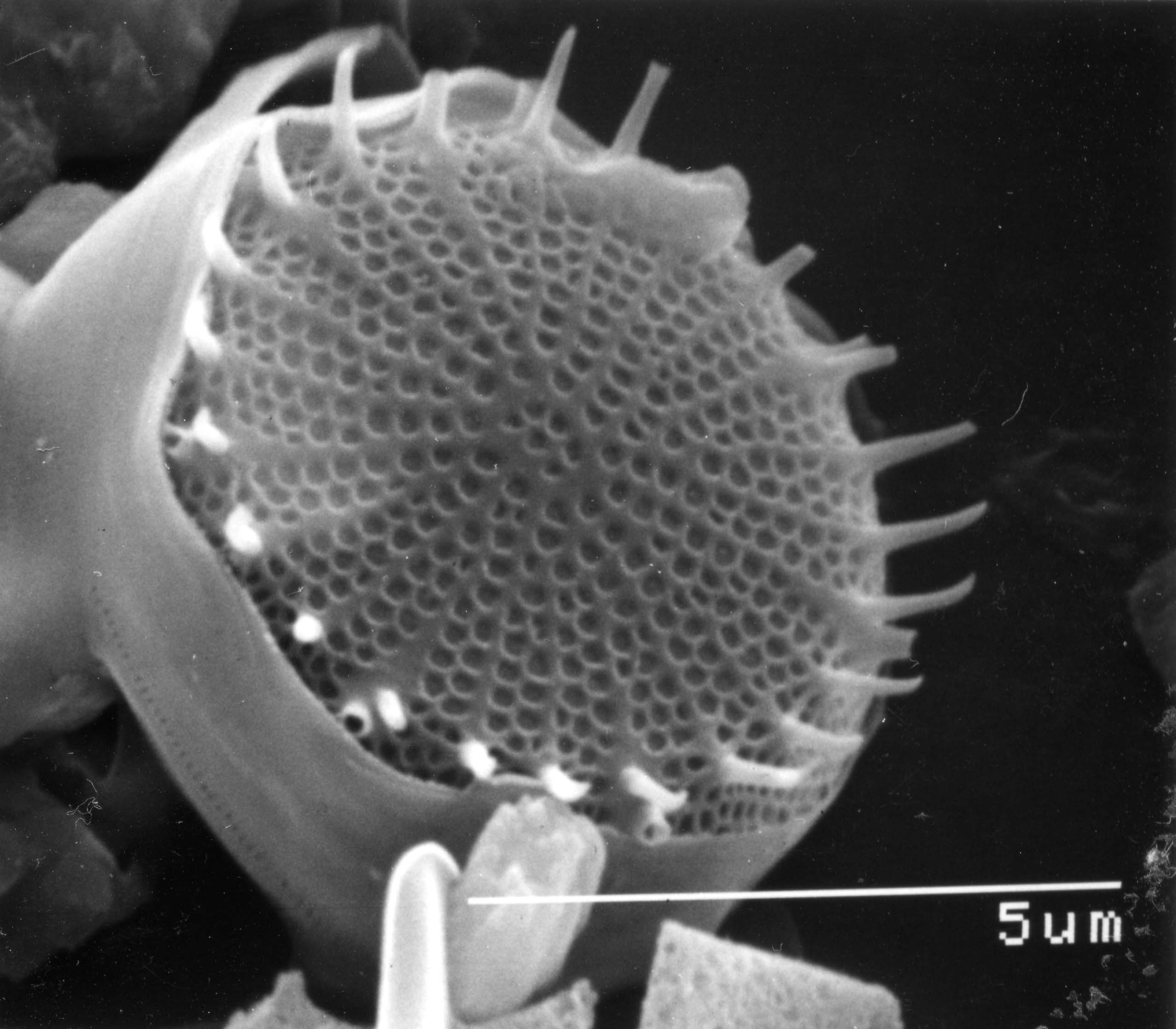 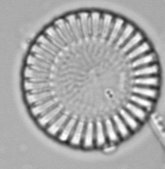 pohled pleurální
centrické rozsivky
Melosira
Aulacoseira
vláknité kolonie
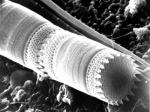 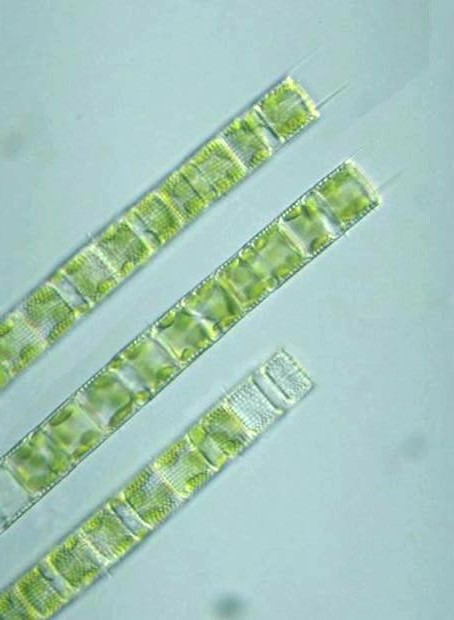 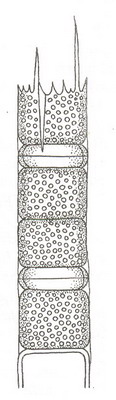 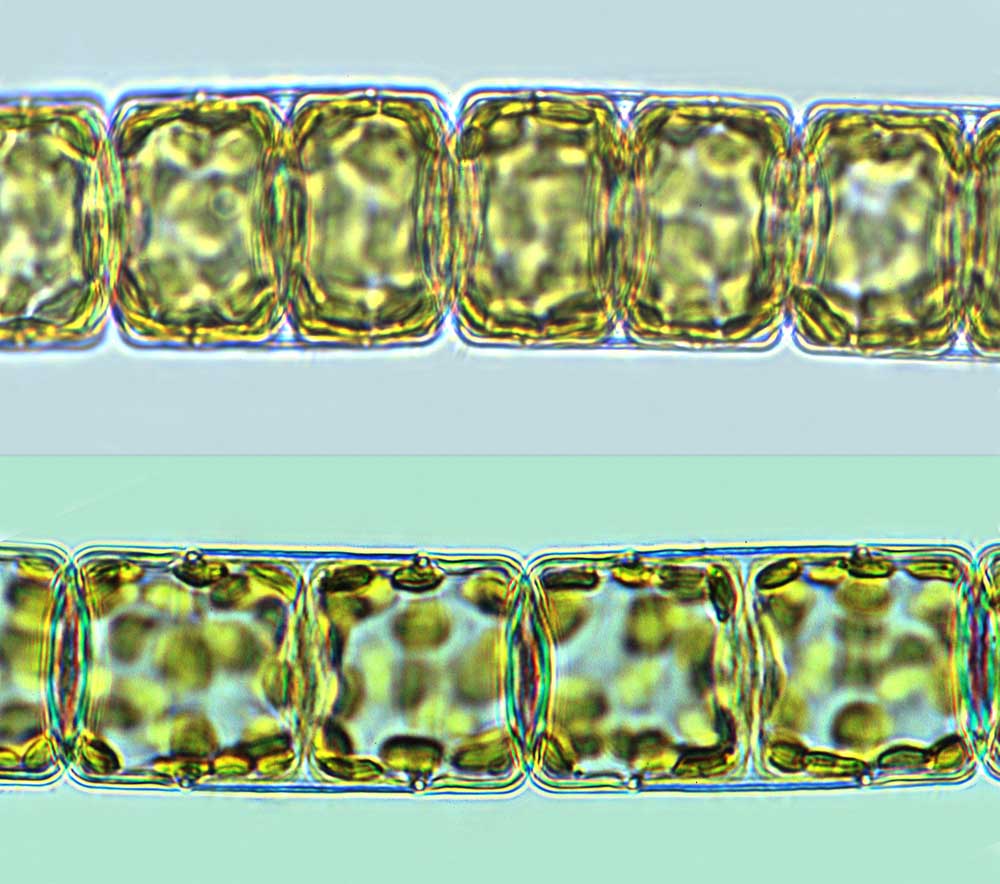 Melosira varians
koloniální planktonní rozsivky
Fragilaria
Asterionella
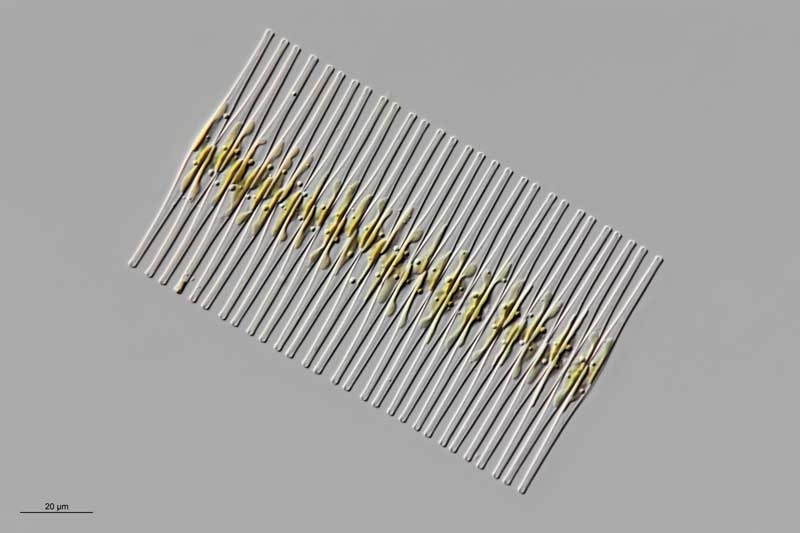 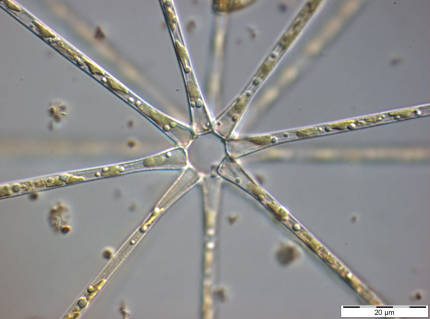 www.planktonforum.eu
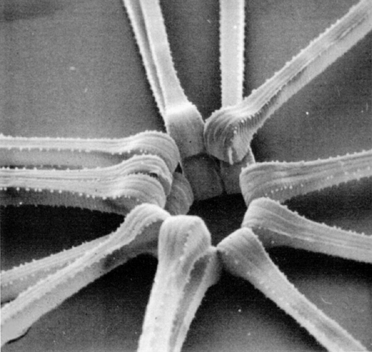 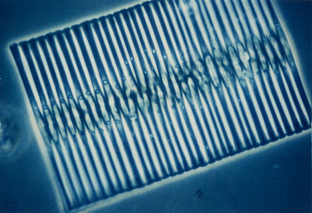 raphe chybí
www.ocens.cat
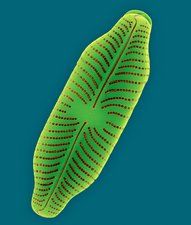 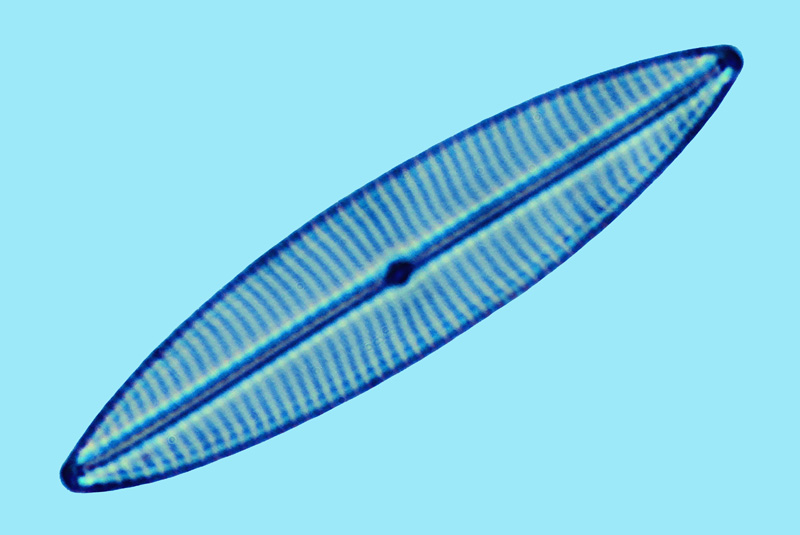 Navicula
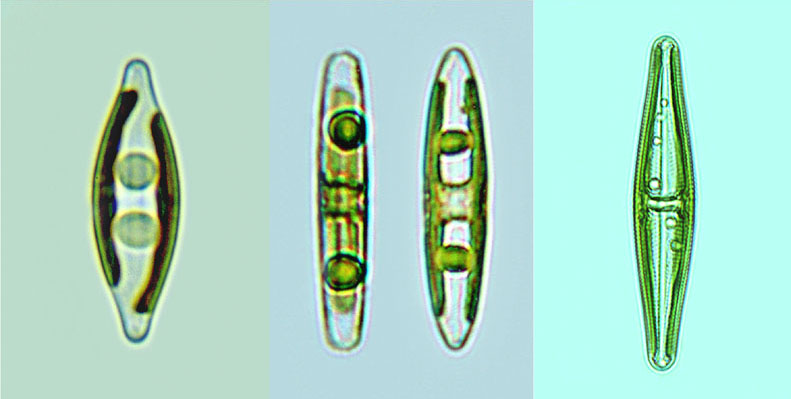 Pinnularia
Eunotia
rašeliniště
štěrbinové raphe
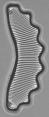 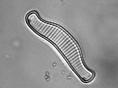 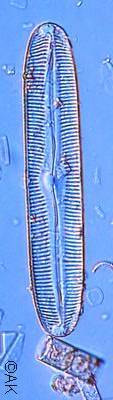 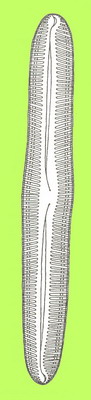 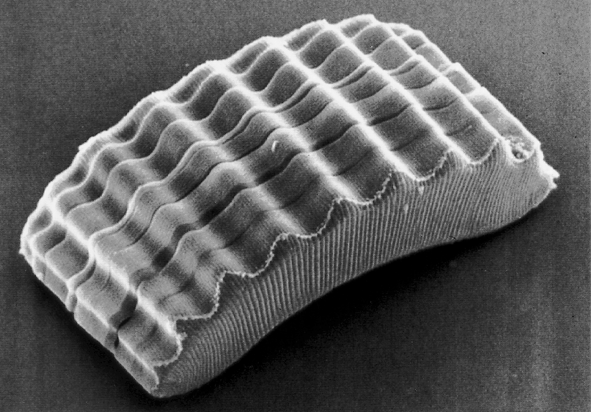 Cymbella
asymetrická penátní rozsivka
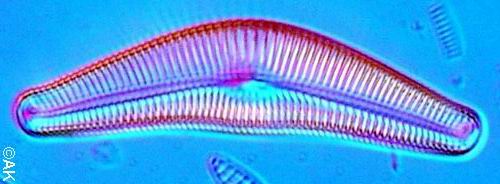 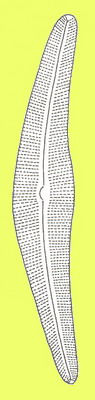 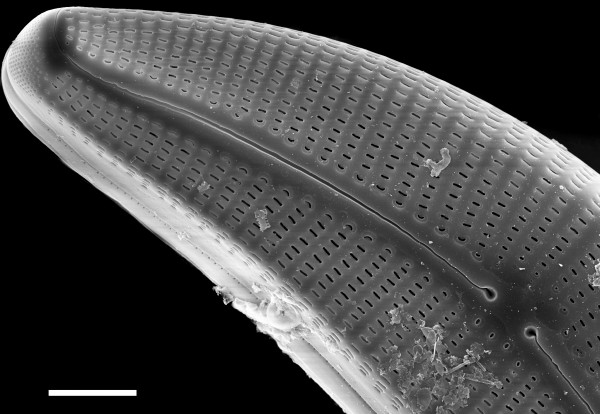 westerndiatoms.colorado.edu
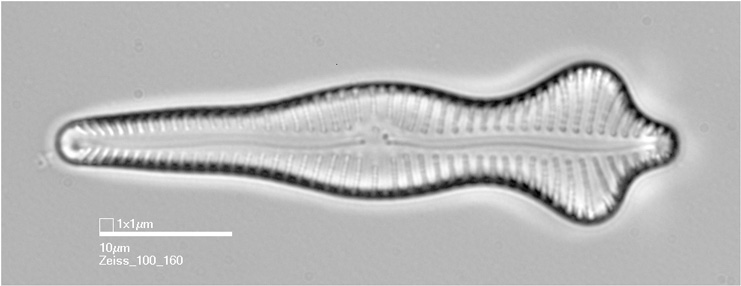 Gomphonema
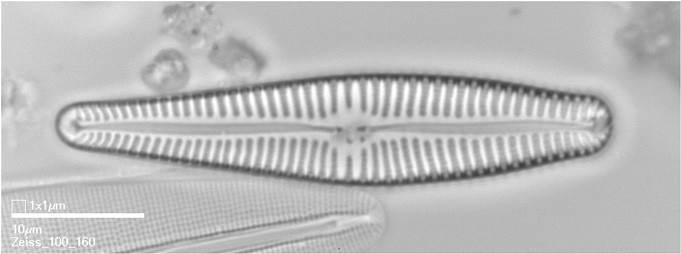 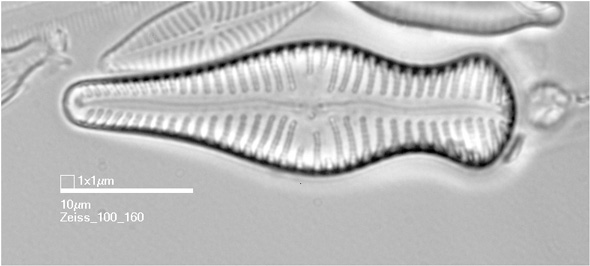 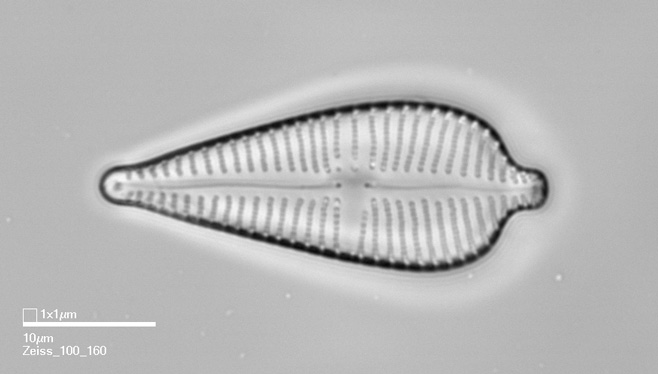 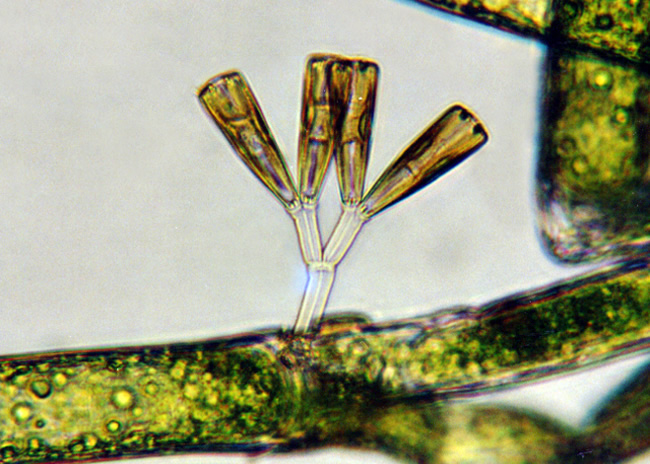 Meridion
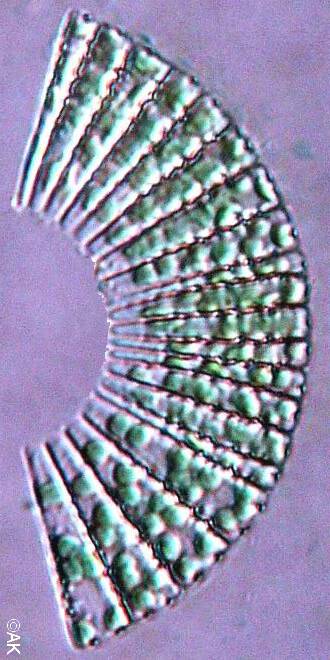 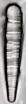 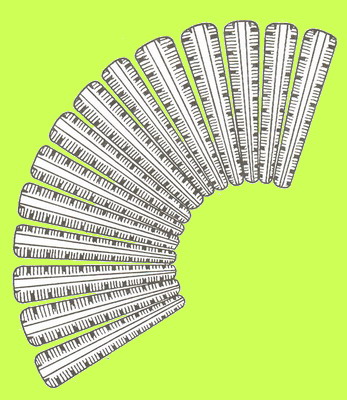 valvární pohled
pleurální pohled
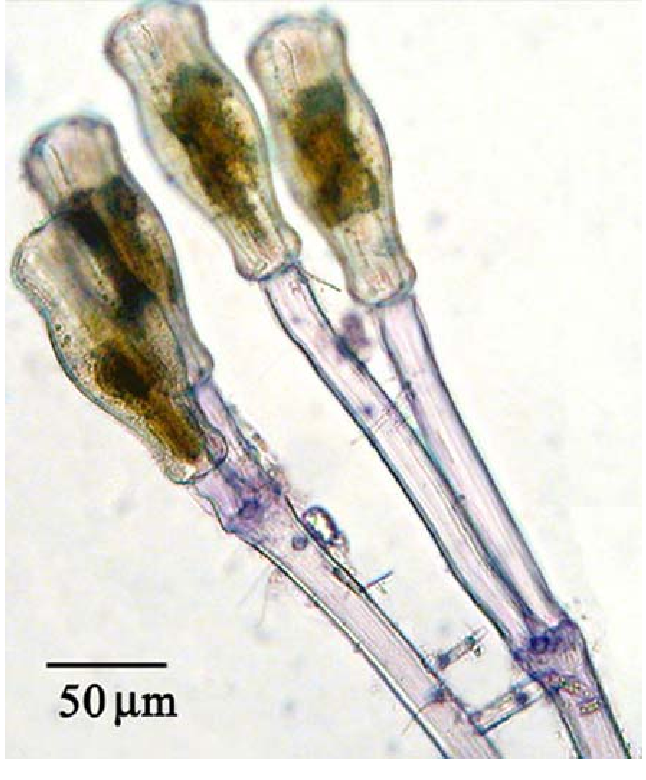 Didymosphaenia geminata
invazní – původně severní polokoule 

 aktuálně – NZ, jih Jižní Ameriky, atd.

 dlouhé stopky

vektor - člověk
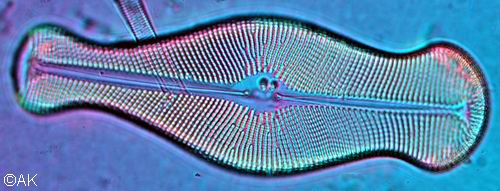 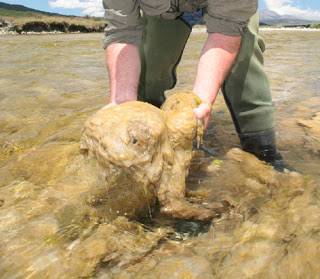 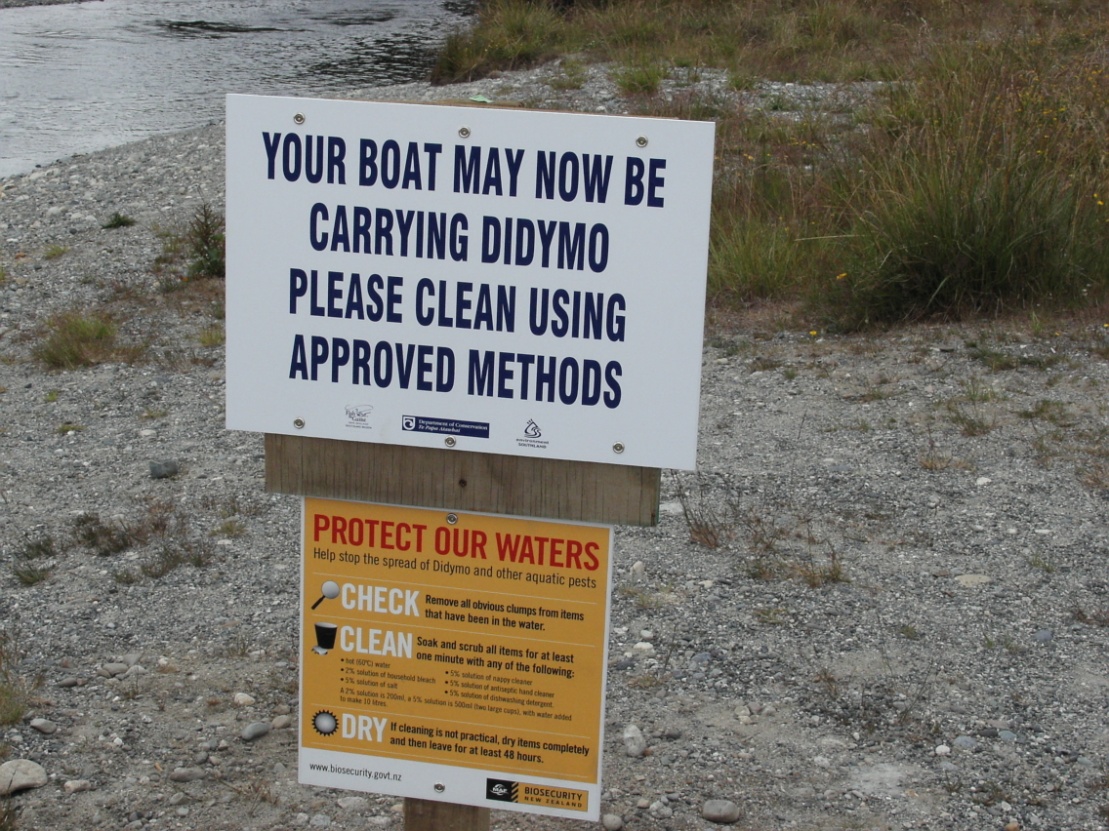 valvární pohled
Phaeophyceae
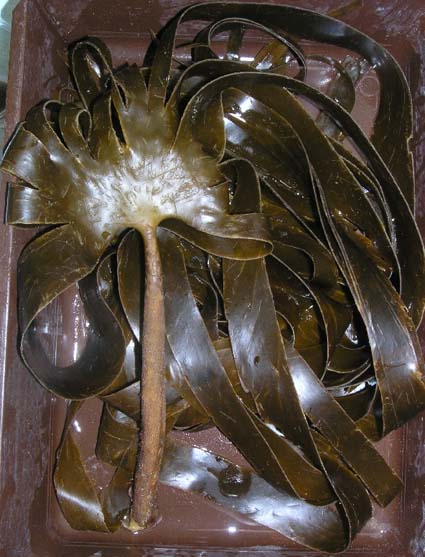 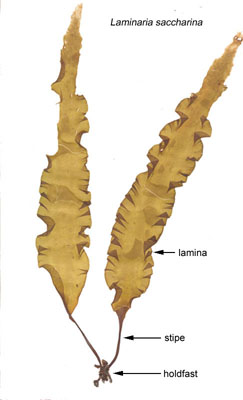 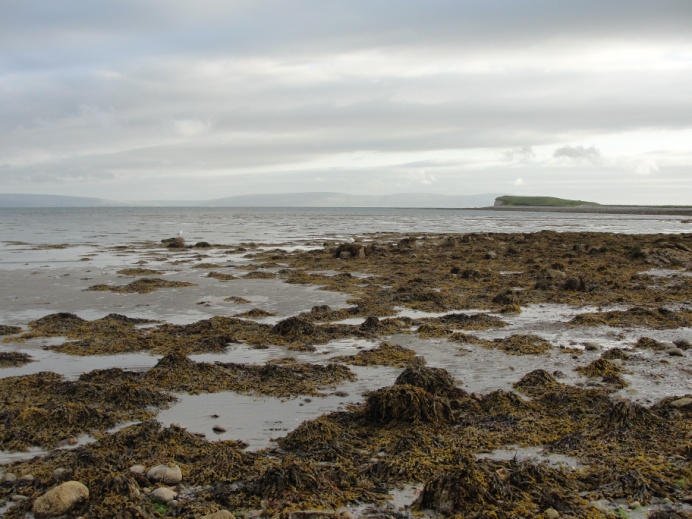 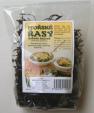 říše SAR
oddělení Heterokontophyta (Chromophyta)
třída Phaeophyceae (Fucophyceae)- chaluhy
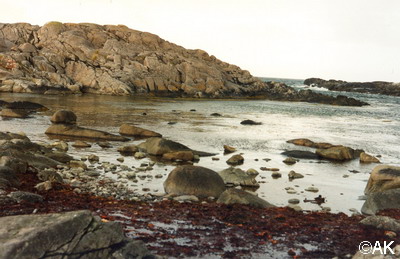 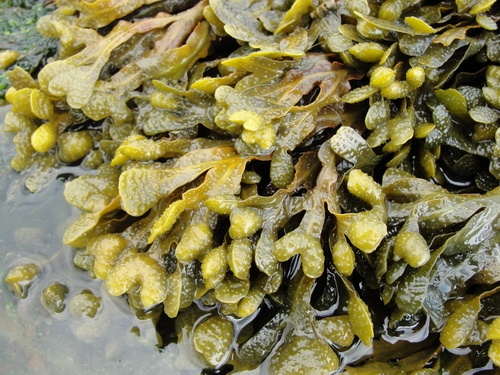 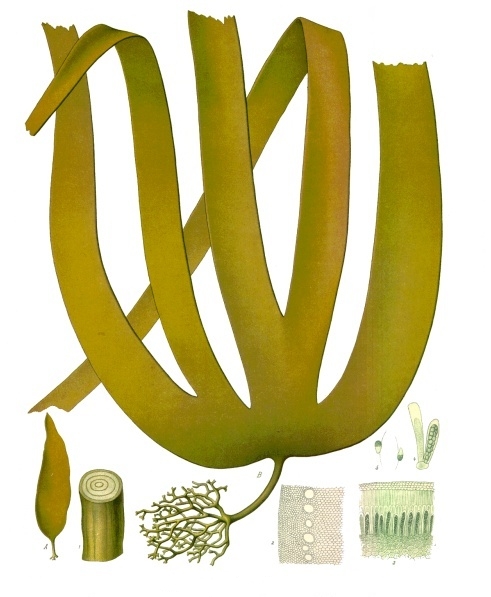 Phaeophyceae
chaluhy, hnědé řasy 
výskyt: moře – do cca 50 m,
   vzácně až 260
nejvýznamnější skupina makrořas 
   z hlediska produkce biomasy
stélka vláknitá, heterotrichální nebo pletivná (rhizoidy, kauloid, fyloidy); složitější  - diferencovaná pletiva 
CHP: vždy pyrenoid; chlorofyly a+c, beta-karoten, fukoxantin aj.
zásobní látky: laminaran, mannitol a olej
fukosan (fenolická látka) – bakteriostatické účinky
sliz (fukoidan) – polysacharid, obsahuje hodně síry  podíl na koloběhu síry v prostředí 
buněčná stěna – alginové kyseliny, celulóza
Phaeophyceae
životní cykly - rodozměna střídání gametofytu (n) a sporofytu (2n)

izomorfní rodozměna - Ectocarpales
heteromorfní rodozměna – Laminariales, GF mikroskopický 
ztráta GF - Fucales, gamety se tvoří přímo na sporofytu

pohlavní rozmnožování: izogamie, anizogamie, oogamie
nepohlavní rozmnožování: zoospory, fragmentace stélky

cca 1500 druhů, nejstarší potvrzené - miocén (15 mil. let)
Laminaria - kombu
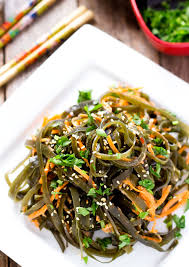 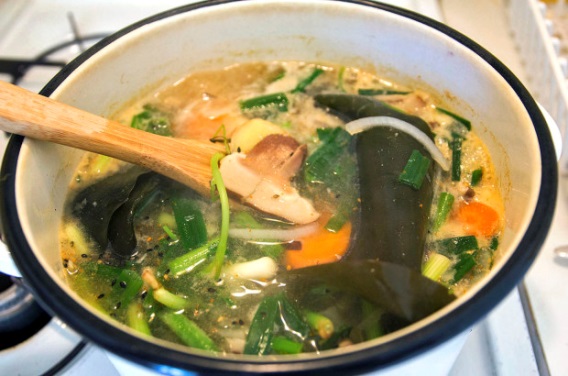 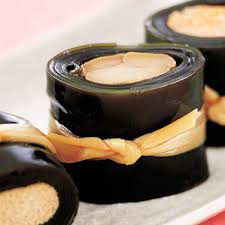 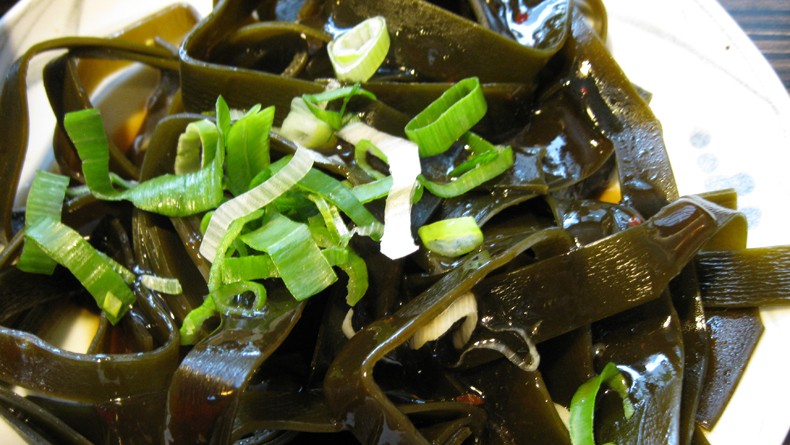 Undaria - wakame
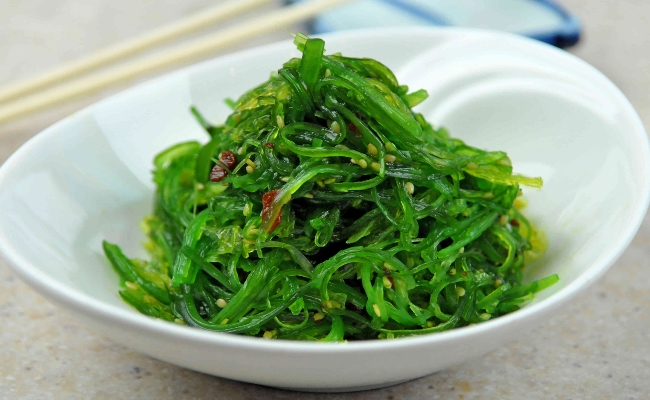 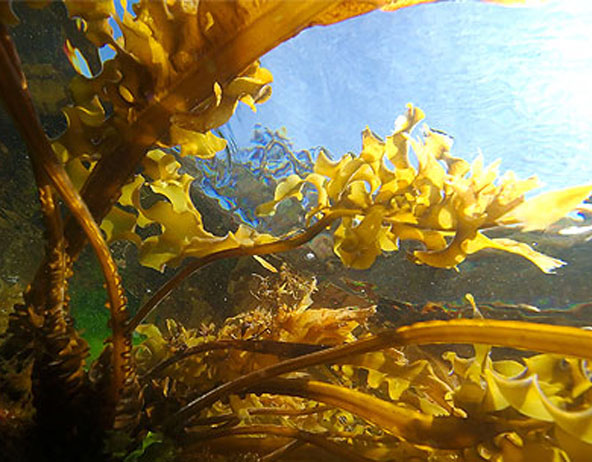 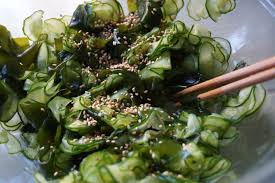 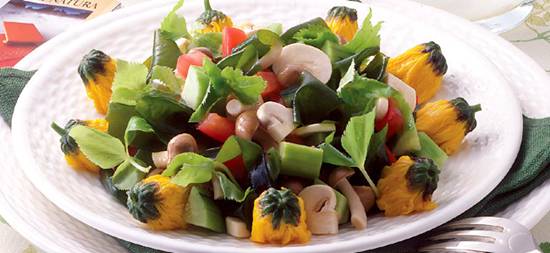 Hizikia - hiziki
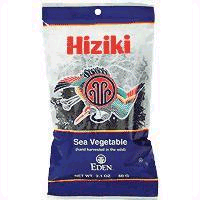 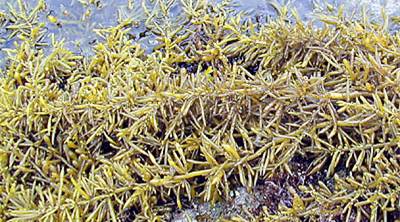 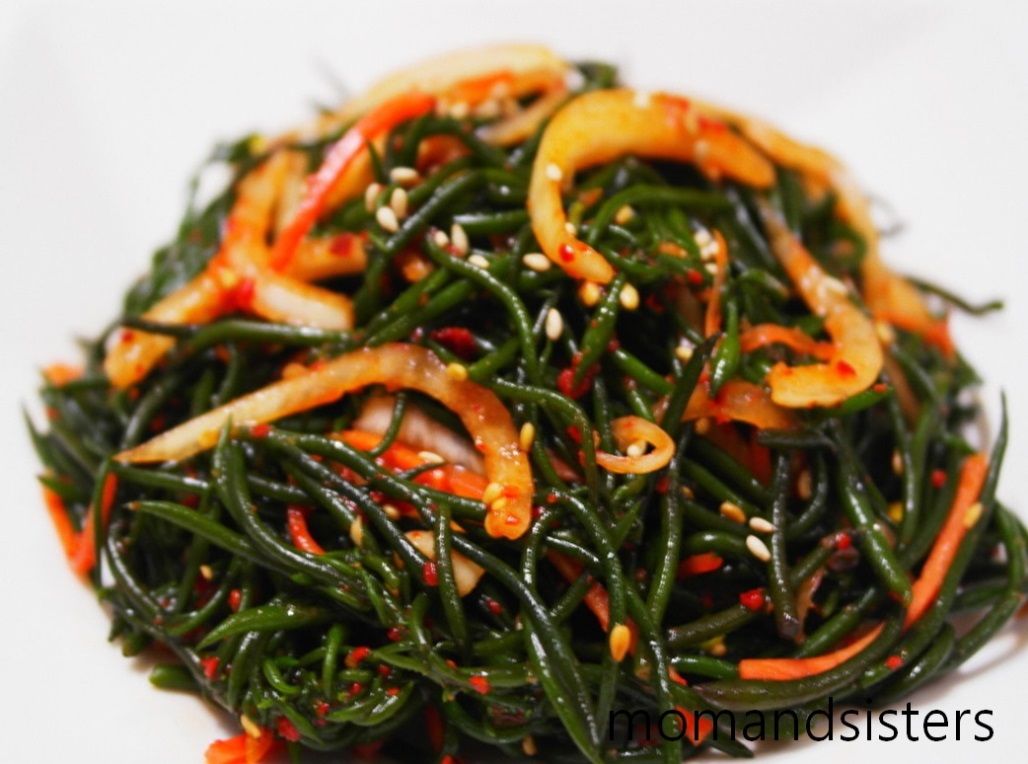 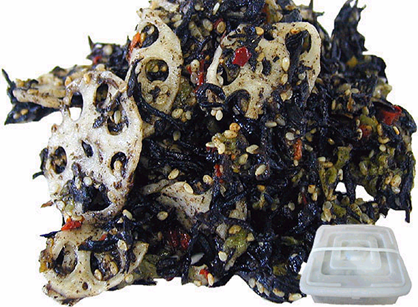 algináty
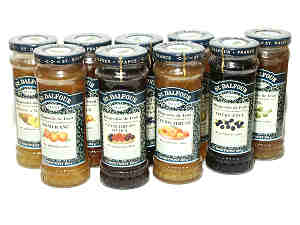 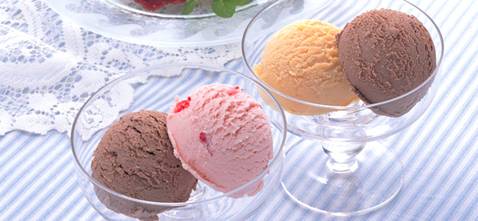 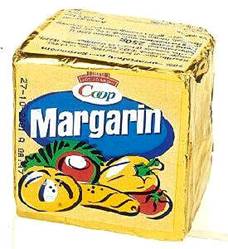 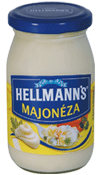 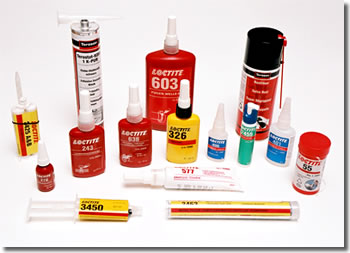 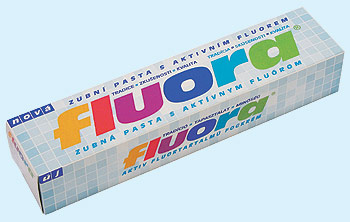 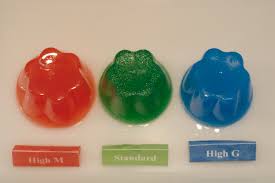 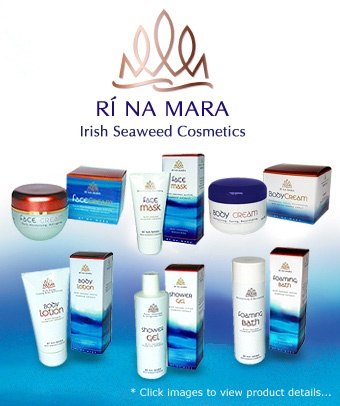 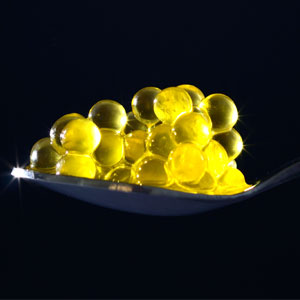 marikultury
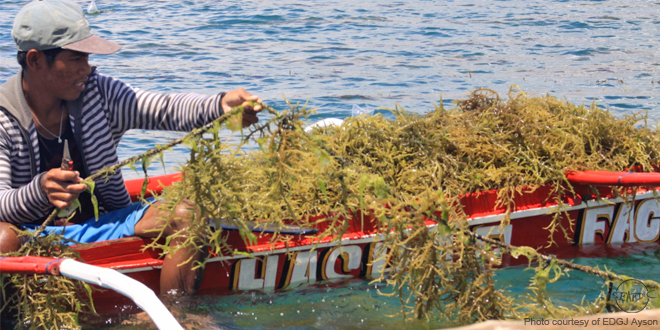 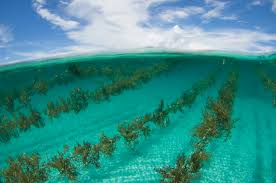 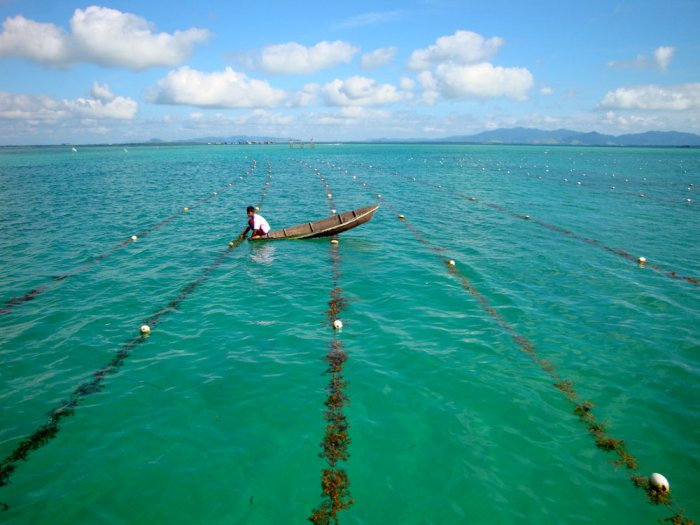 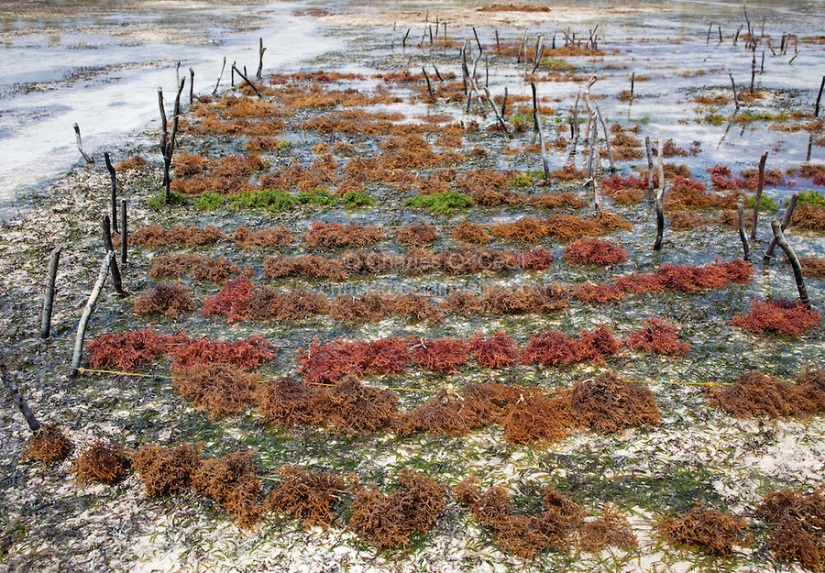 Laminaria
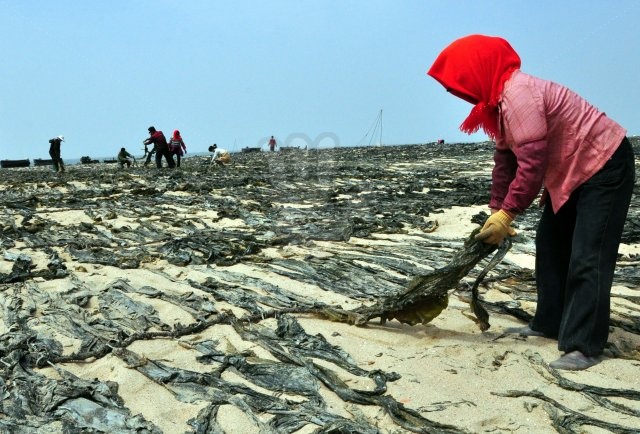 Čína - sušení stélek
Dictyota
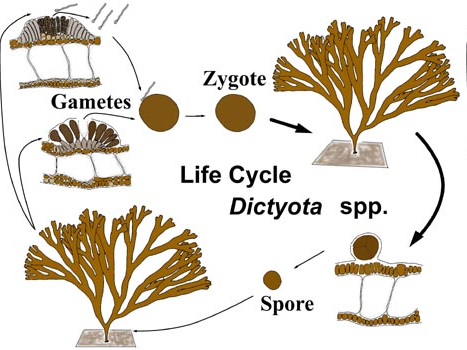 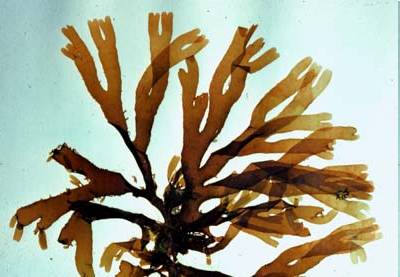 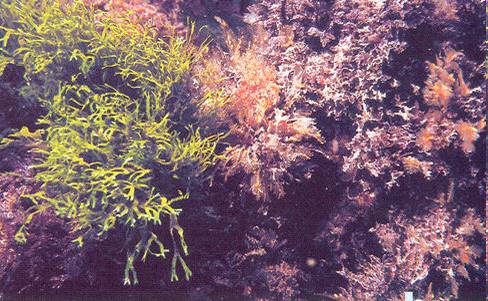 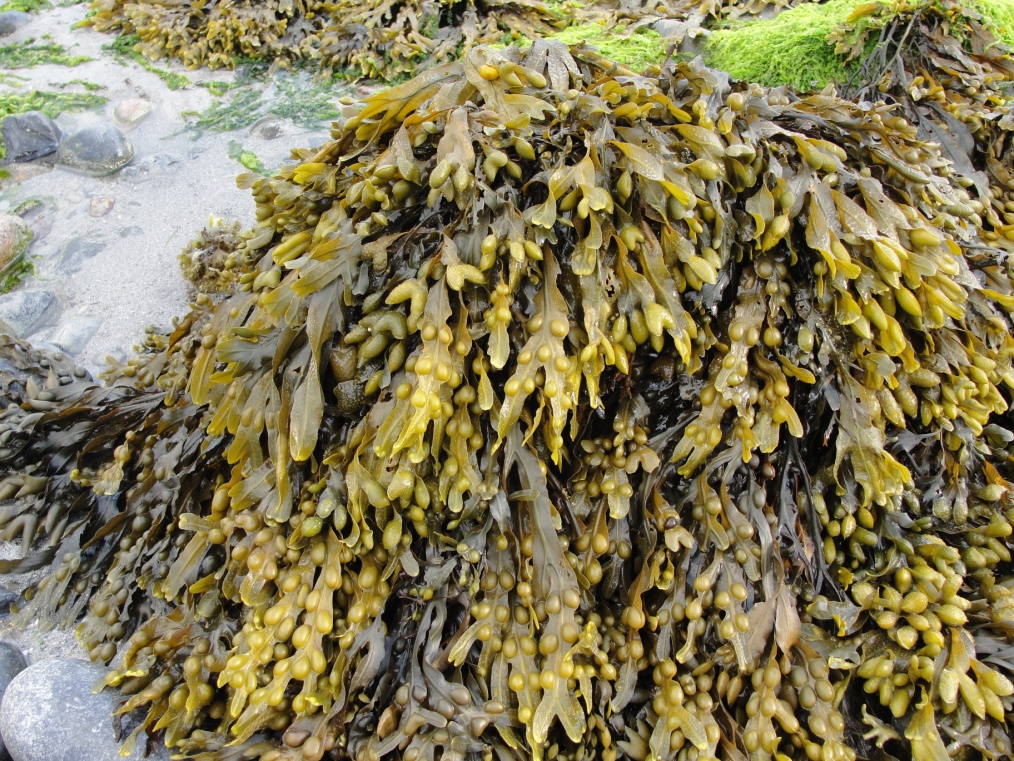 Fucus
pletivná stélka
plovací měchýřky
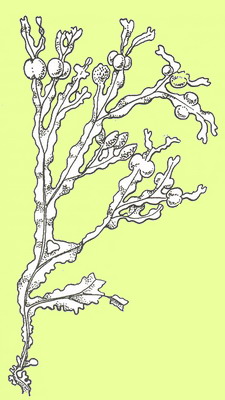 ©AK
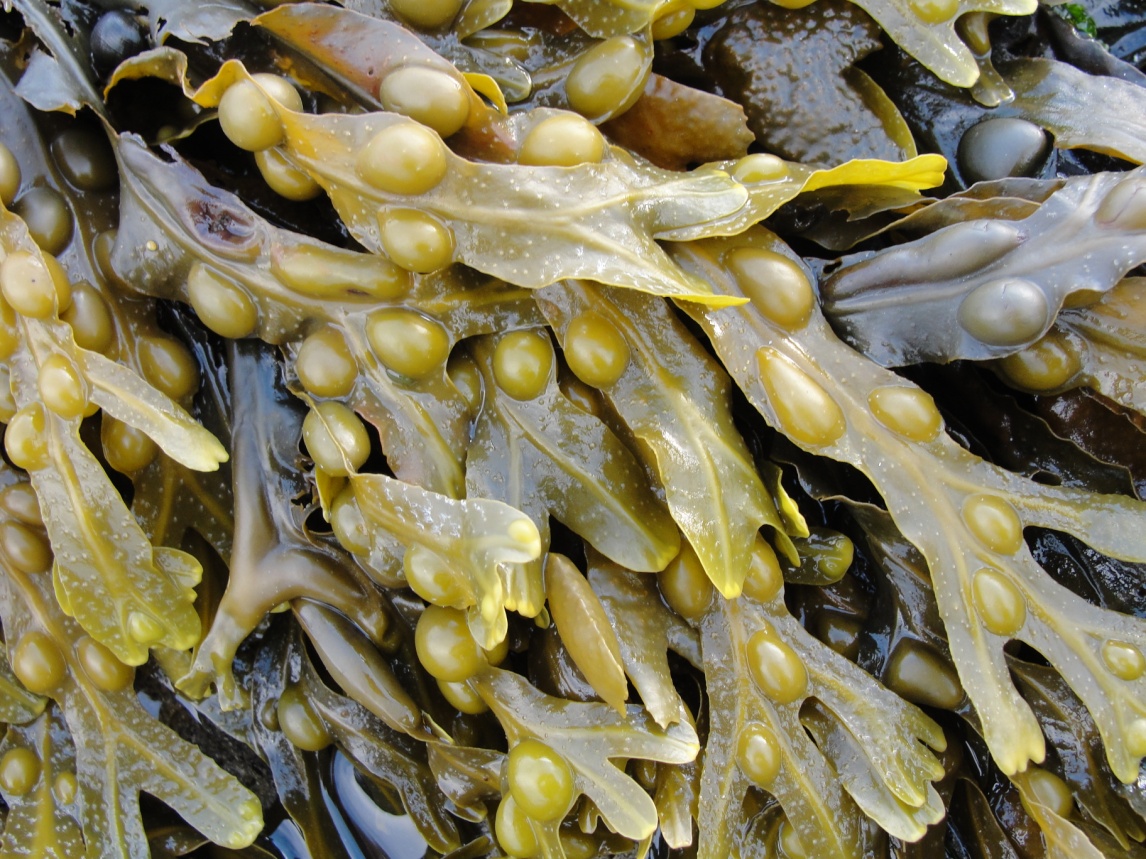 chaluha bublinatá
©AK
Fucus
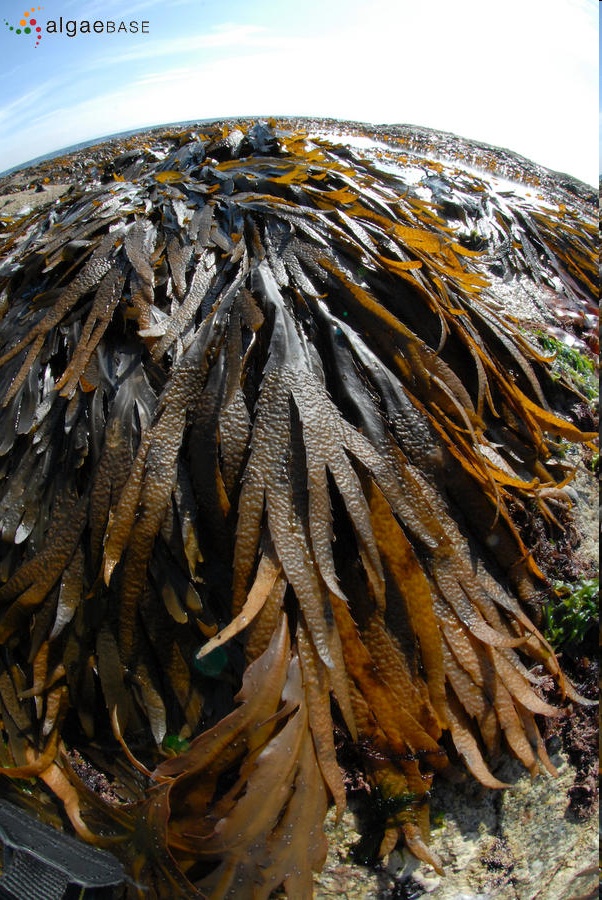 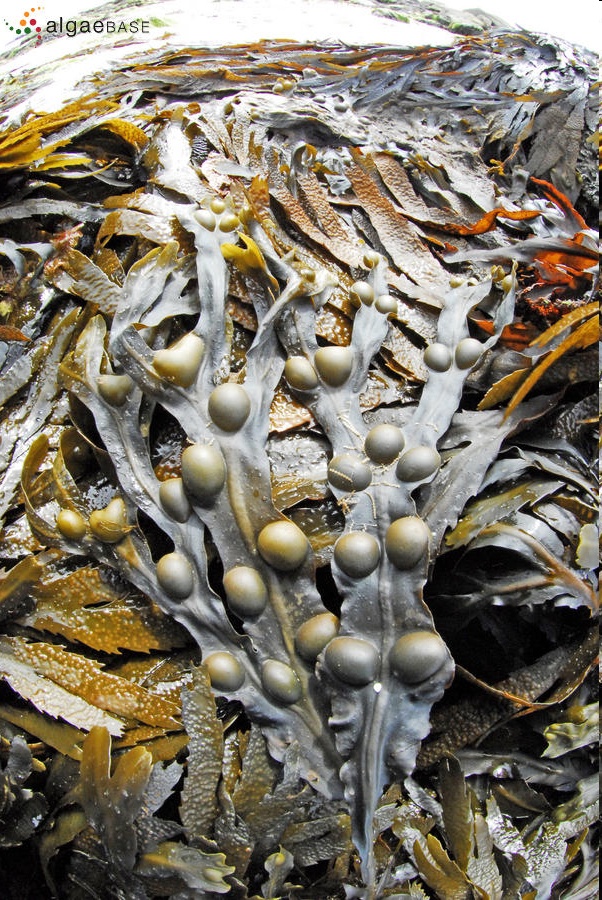 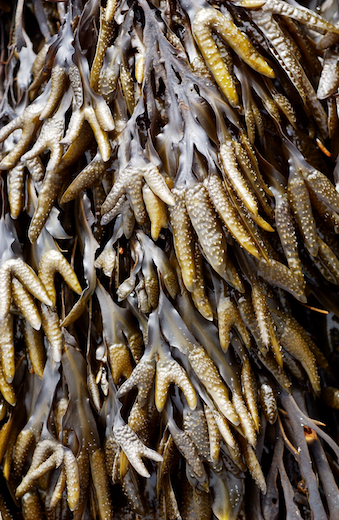 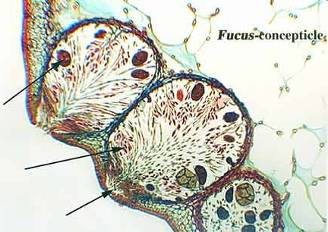 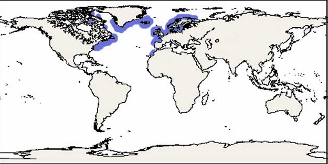 diplontní  ŽC; receptákula, konceptákula
F. serratus
F. vesiculosus
Sargassum
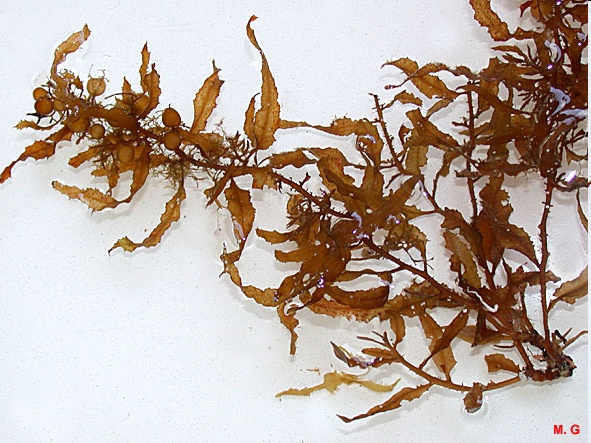 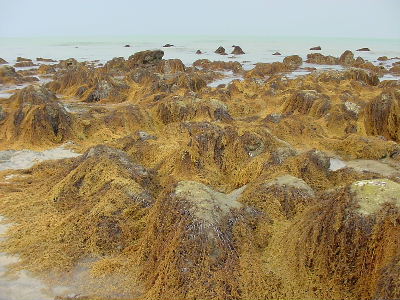 S. vulgare – bentický druh
Sargassum
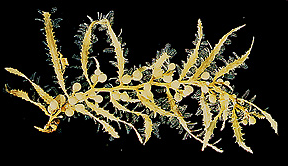 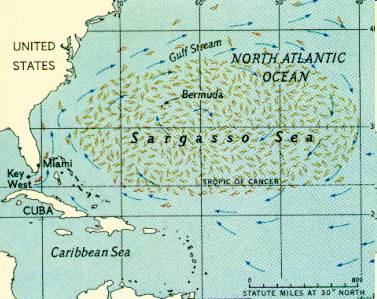 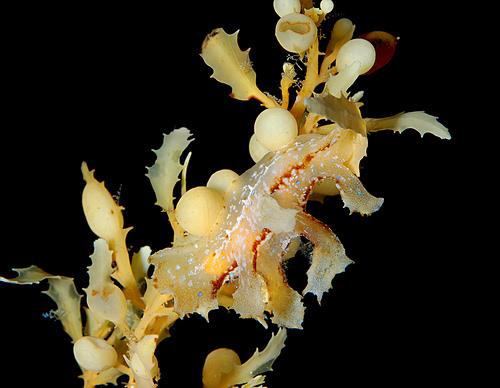 pelagické druhy
unikátní ekosystém
S. natans, S. fluitans
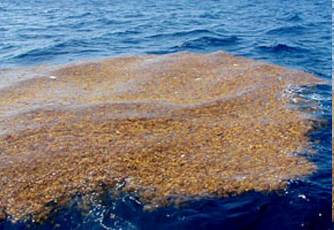 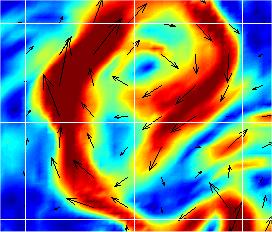 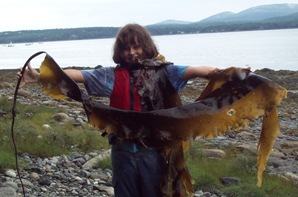 Laminaria
mohutná pletivná stélka
heteromorfní rodozměna
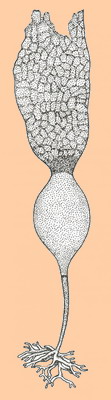 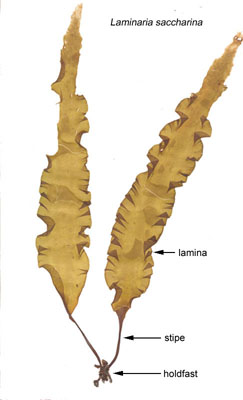 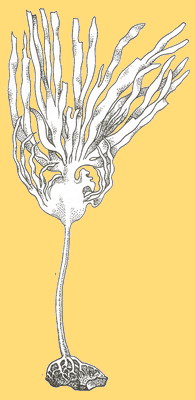 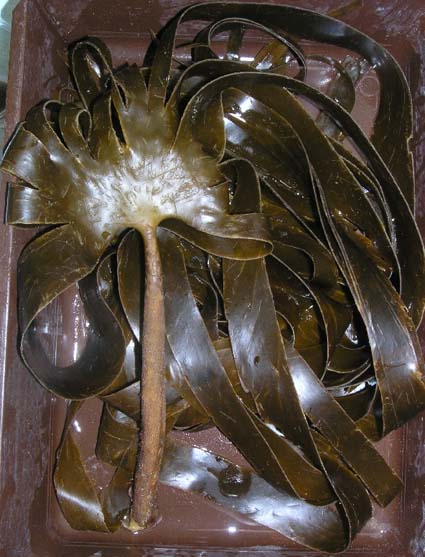 L. saccharina
L. digitata
Laminaria
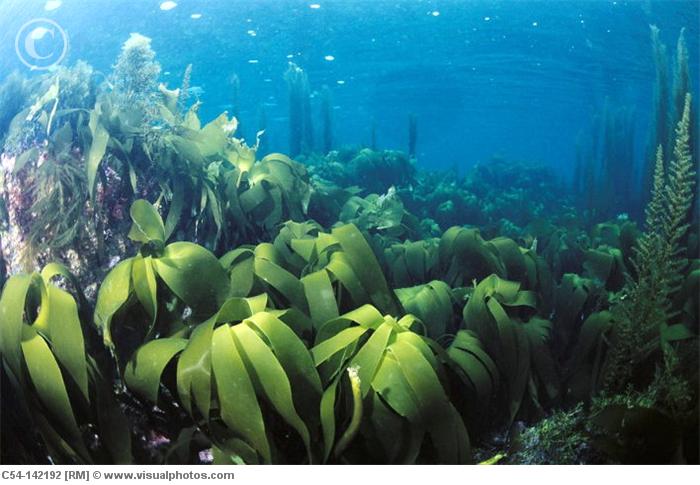 Macrocystis
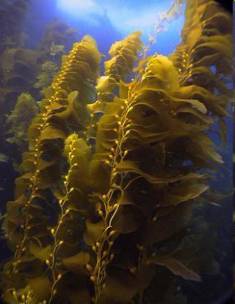 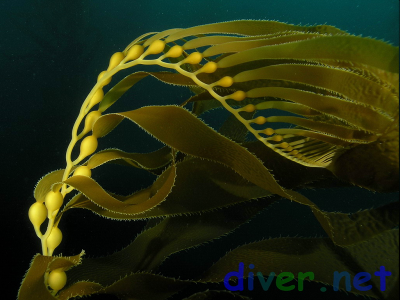 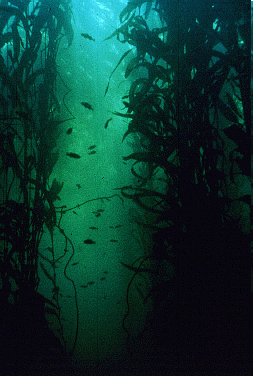 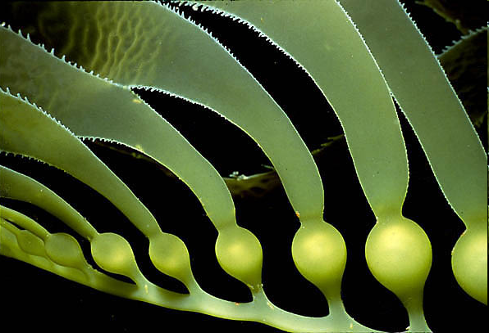 až 30 cm/den
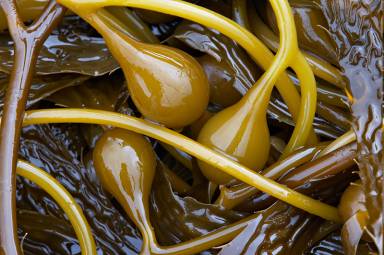 dominantní cirkum-antarktický rod (+ pacifické pobřeží Ameriky)
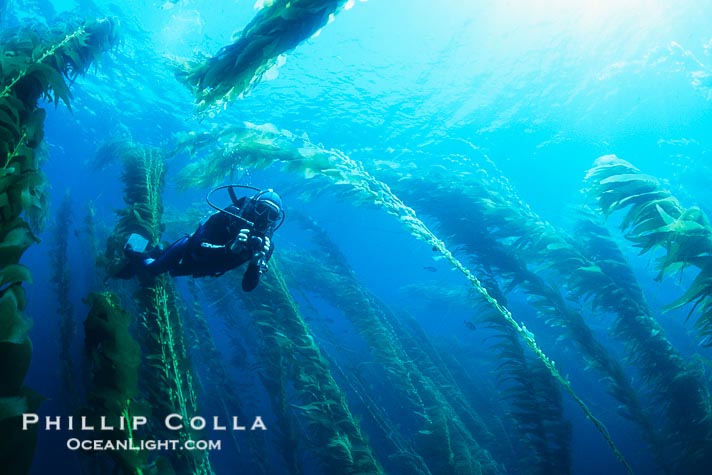 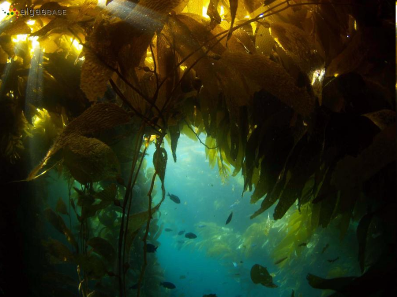 M. pyrifera
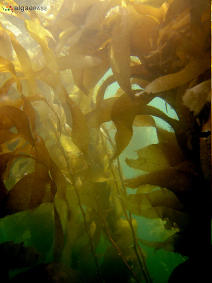 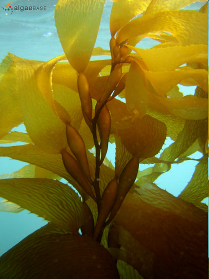 kelpové lesy jižní polokoule
Nereocystis luetkeana
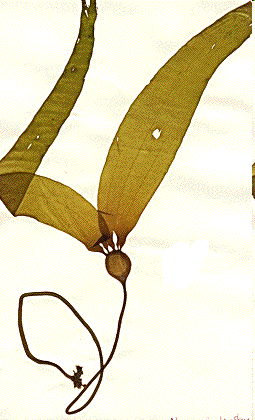 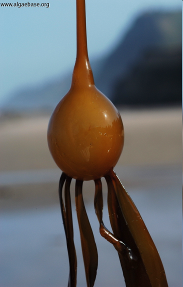 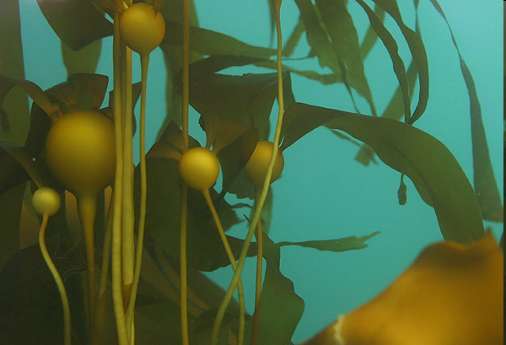 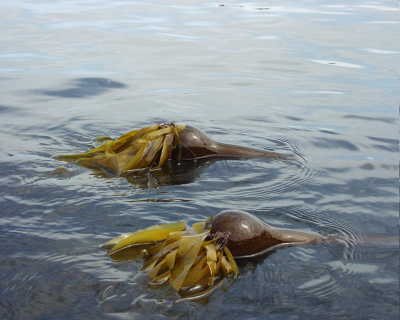 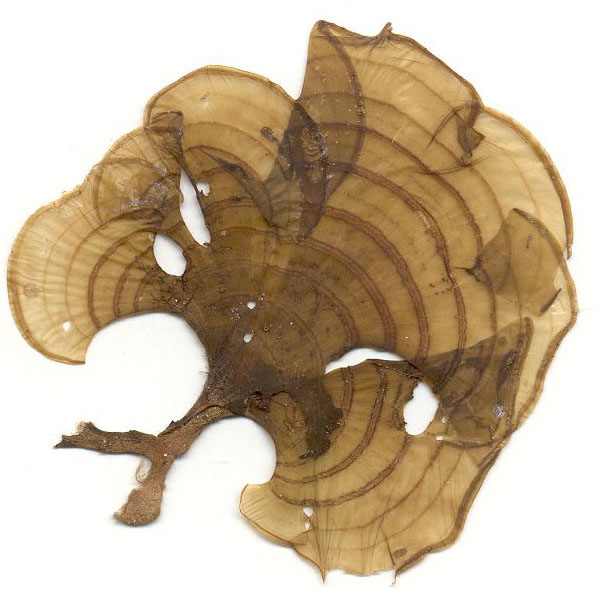 Padina
vějířovité, mírně zvápenatělé stélky
teplejší moře – např. Středozemní moře
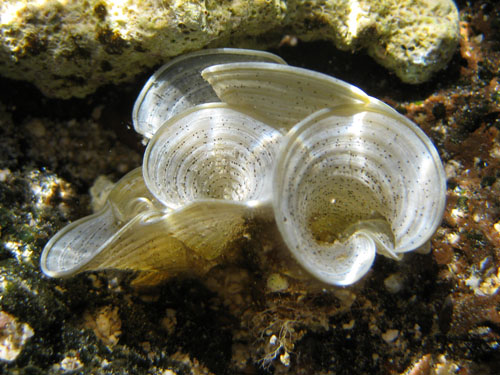 často ruderální 
stanoviště
Foto  Chuck Lasker
Systém ruduch


dříve: 1 oddělení (Rhodophyta), 3 třídy 
(Cyanidiophyceae, Bangiophyceae, Florideophyceae)


dnes: 2 oddělení (Cyanidiophyta, Rhodophyta), 
          v rámci Rhodophyta 7 tříd – nejvýznamnější        	Florideophyceae


celkem cca 6 000 druhů, ale odhady až okolo 20 000
Typy stélek u ruduch
jedno-buněčná
Stélka uniaxiální
multiaxiální
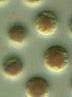 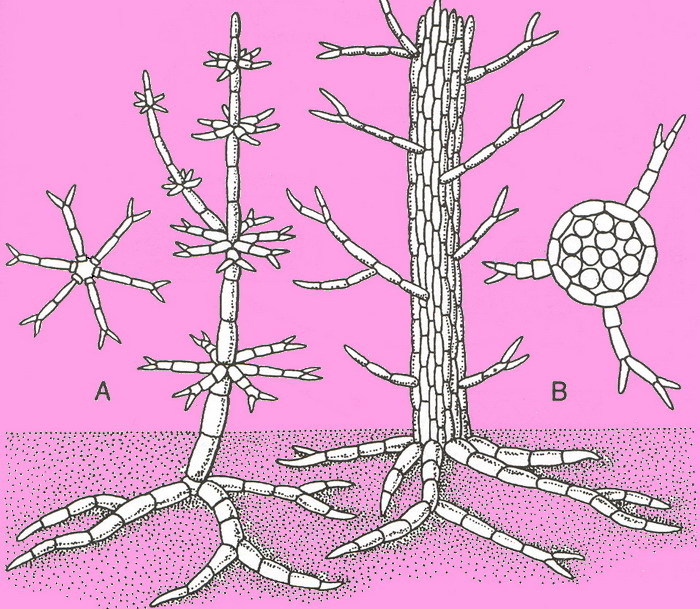 ploše listovitá
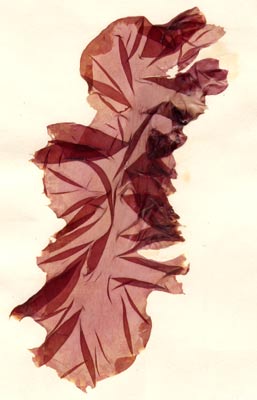 ruduchy – výskyt a význam
cca 95% mořské, litorál, sublitorál, ale i větší hloubky

některé epifytické, parazitické, endolitické

korálové útesy – kalcifikace

potrava – vých. Asie – nori, atd.

agar (Gelidium, Pterocladiella, ...) - mikrobiologie, potravinářství (E406)

karagen (Chondrus, Gigartina, ...) – zahušťovadlo (E407), emulgátor

lékařství – kainová kyselina (Digenea simplex) x parazitickým červům, neurotoxické účinky – léčba epilepsie
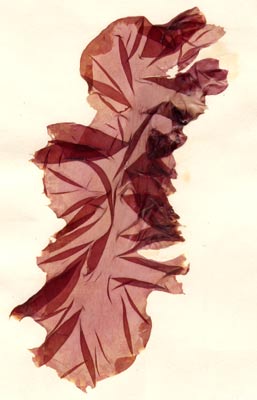 Bangiophyceae
Porphyra
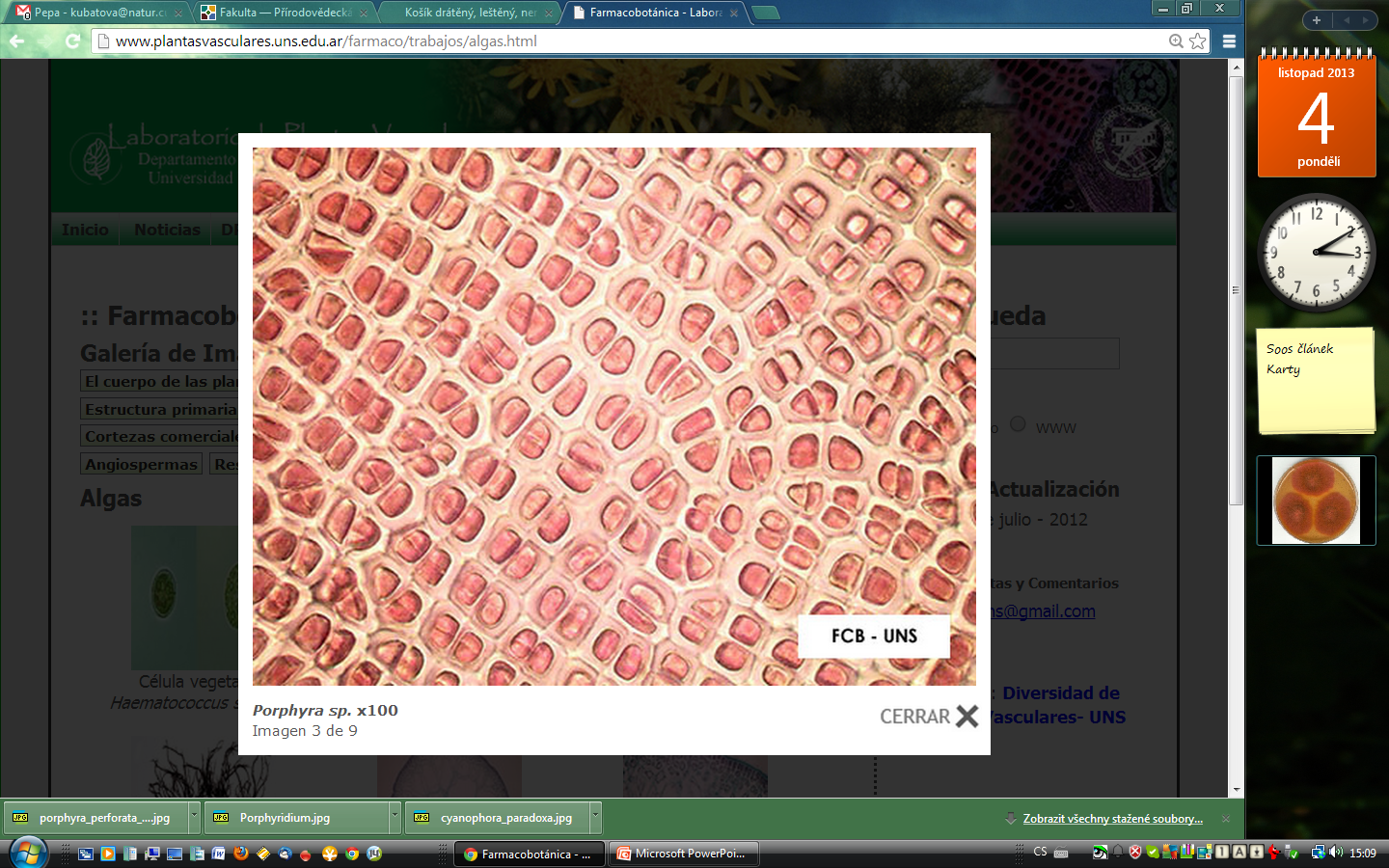 litorál moří
ploše listovitá stélka z 1 vrstvy buněk (gametofyt)

polyfyletický rod
východoasijská kuchyně
http://www.solpugid.com
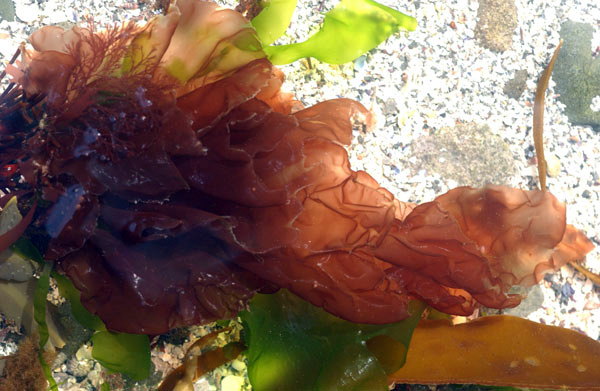 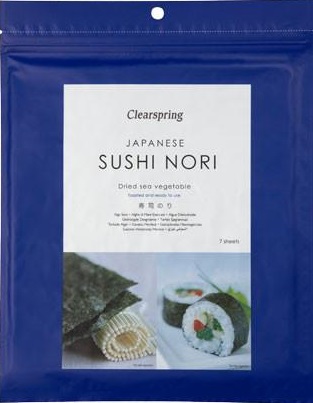 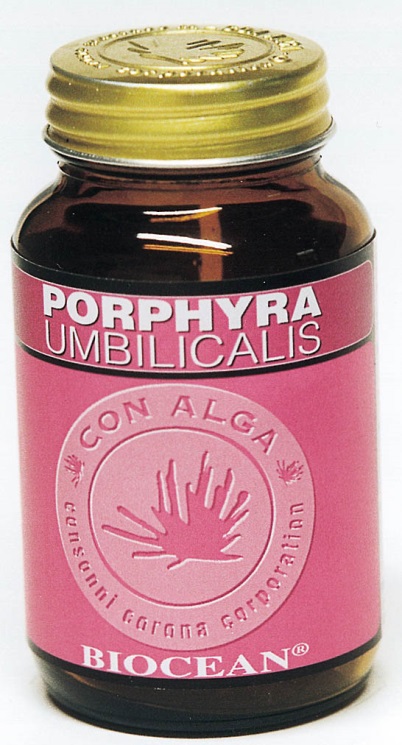 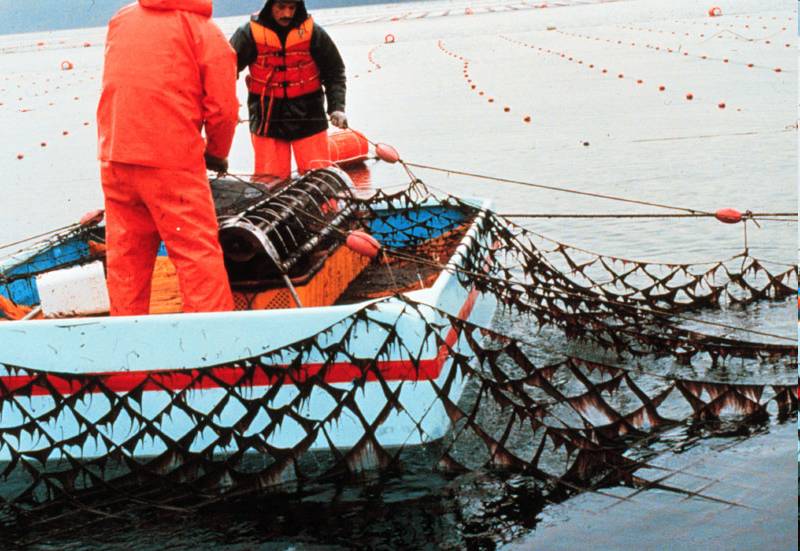 Porphyra – marikultury
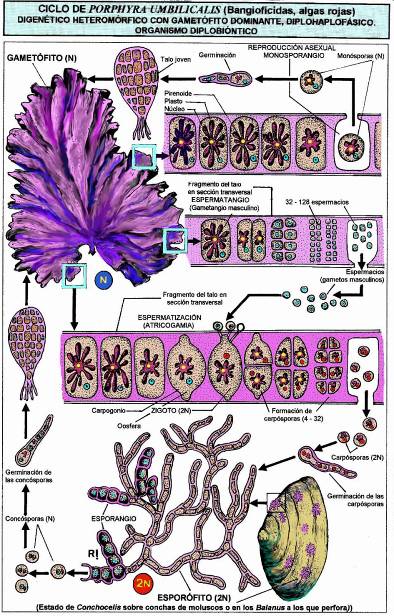 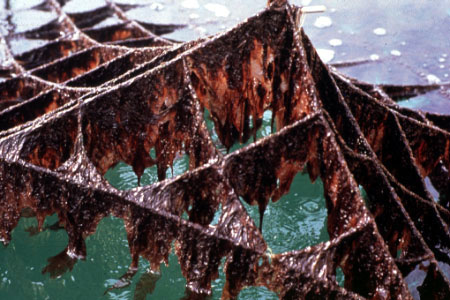 Batrachospermum
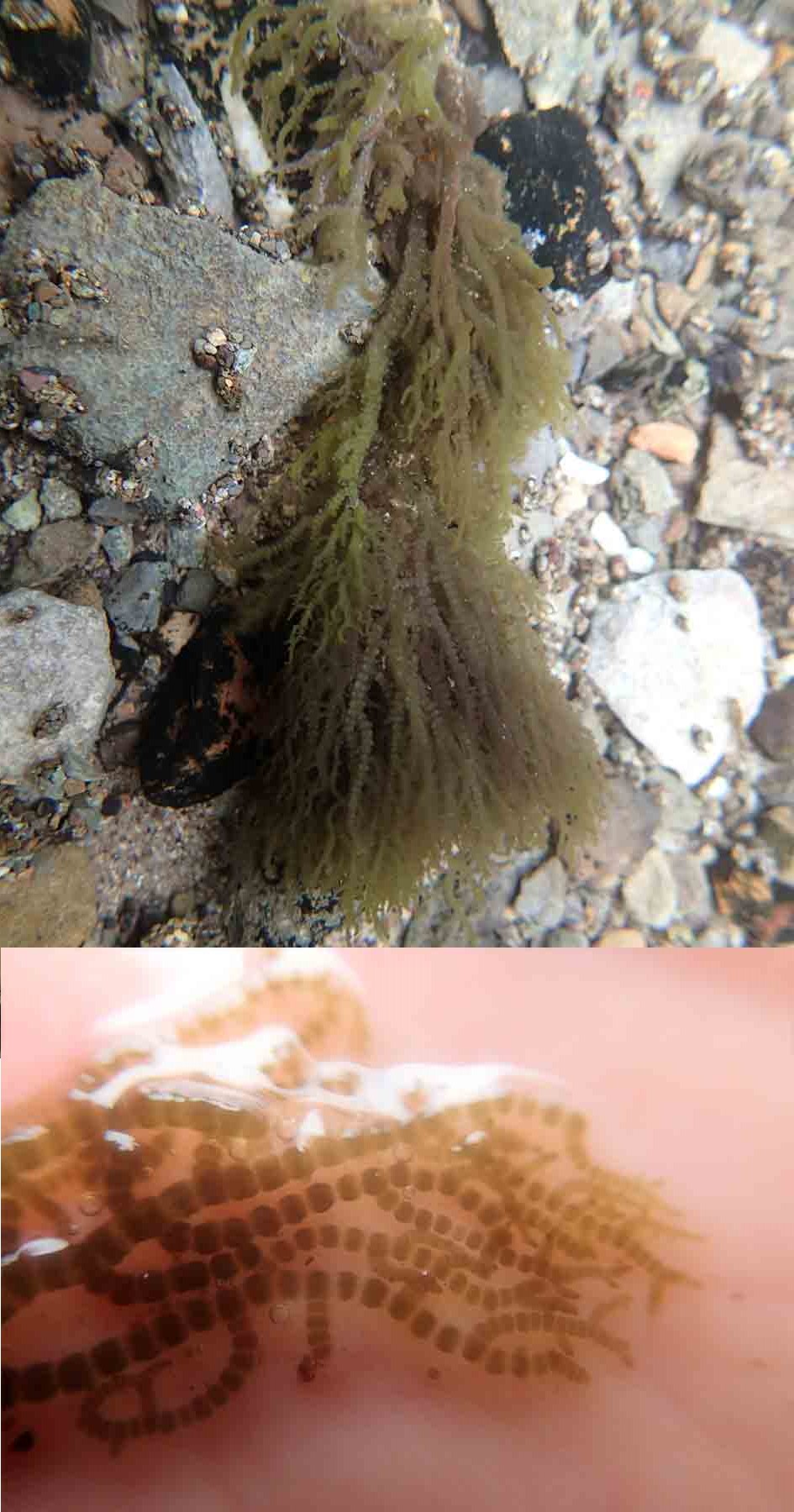 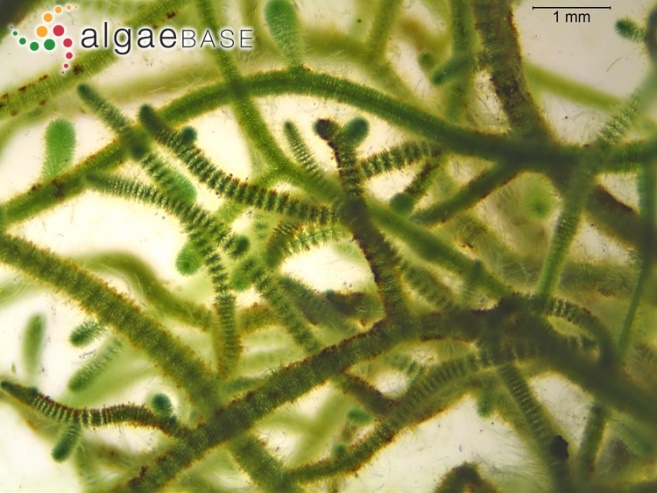 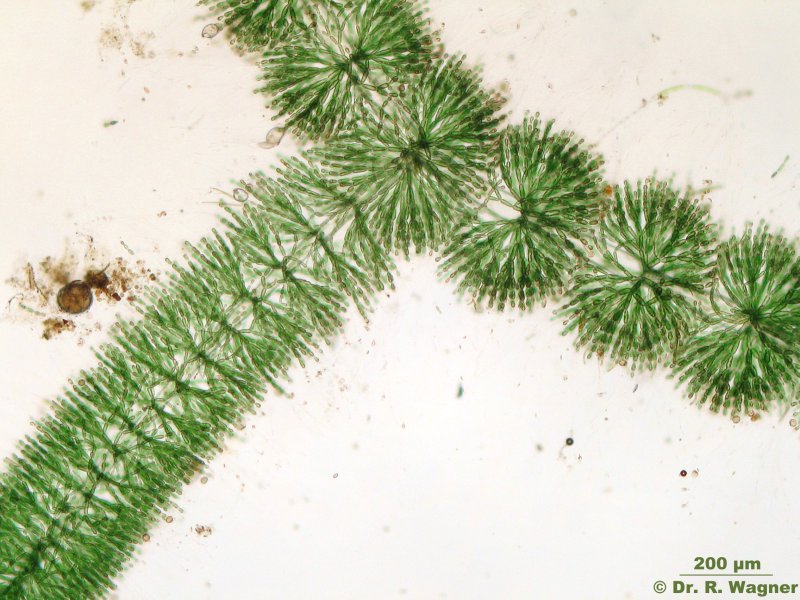 Stewart, 2006
Hildebrandia rivularis jediný sladkovodní druh – rádoby čistomilná
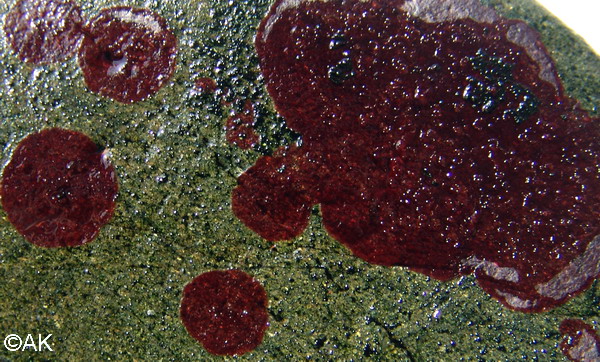 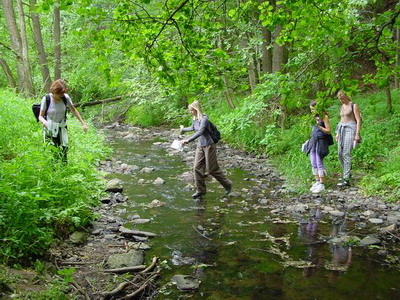 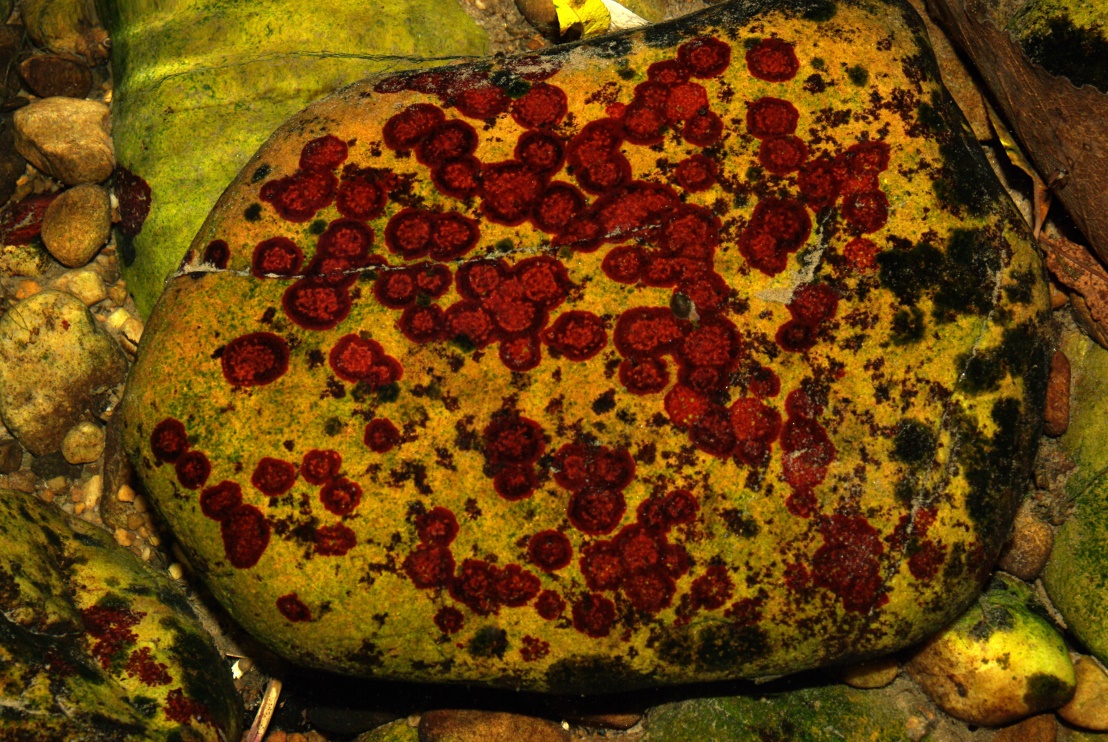 Oltyňský potok, Dobronice
parenchymatická stélka, porůstá kameny
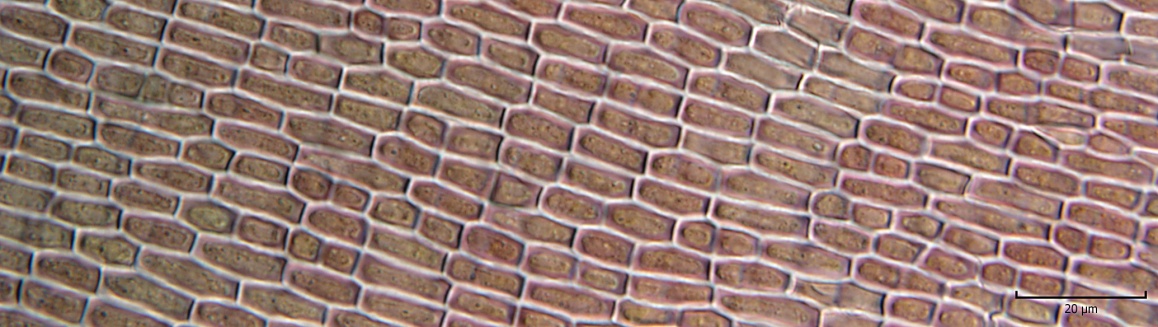 AK
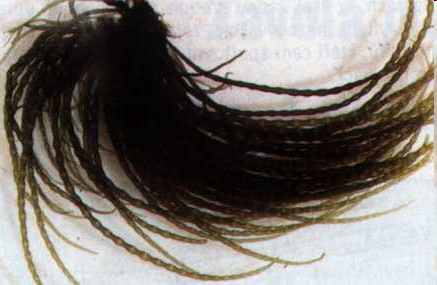 Lemanea
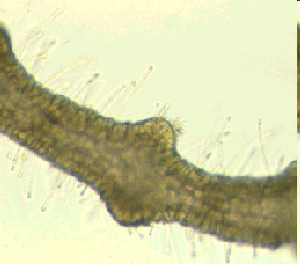 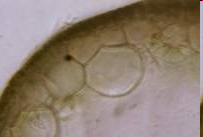 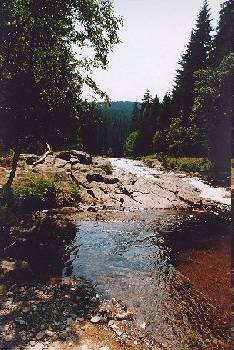 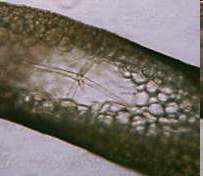 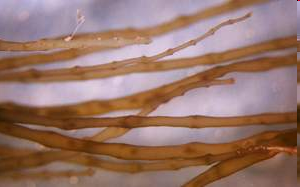 Ceramium
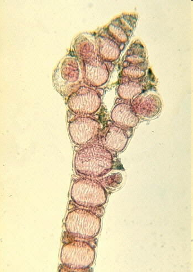 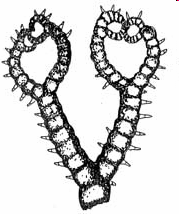 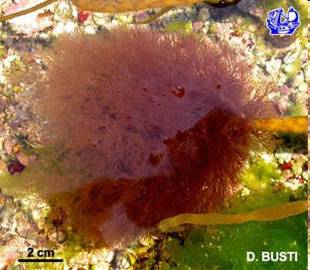 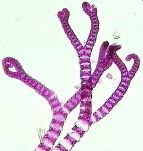 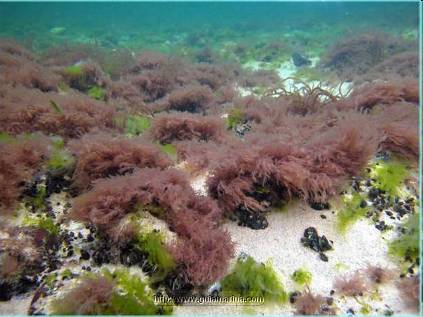 C. rubrum
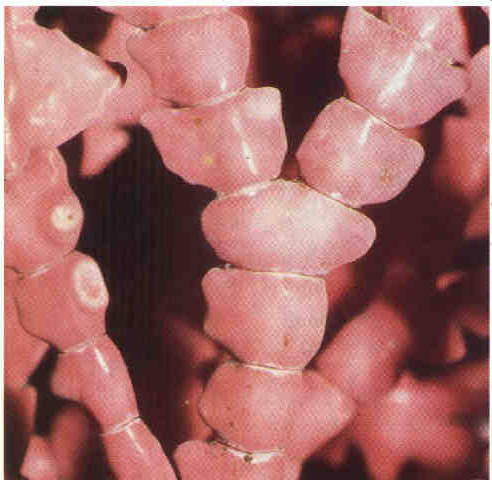 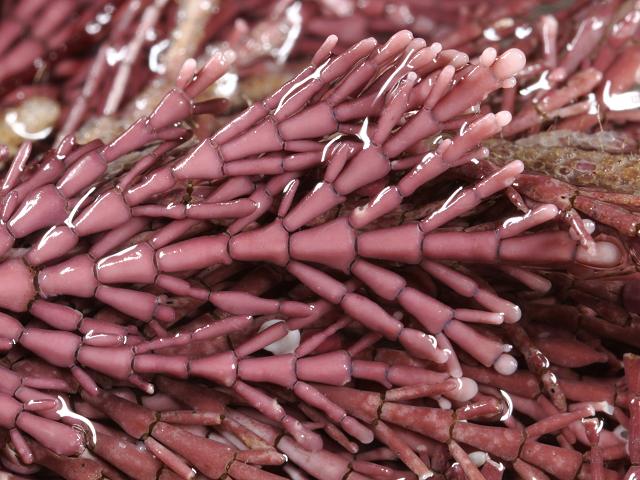 Corallina
inkrustovaná kalcitem
subtropická a 
tropická moře
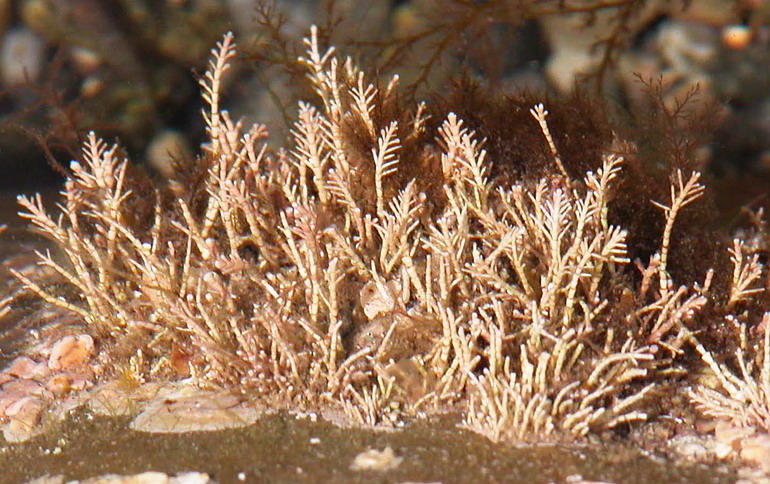 „korálové“ ruduchy

kalcifikace

ekosystémy korálových útesů
Gelidium, Pterocladiella, Gelidiella
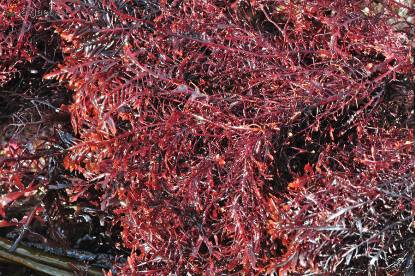 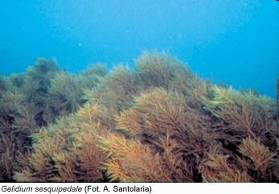 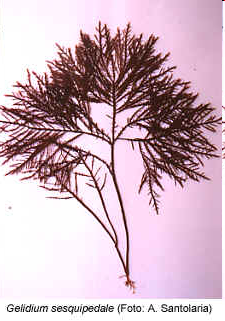 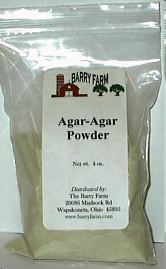 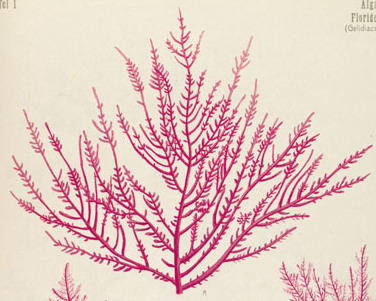 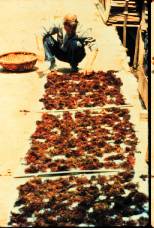 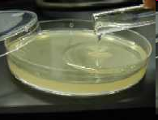 agar – polysacharidy buněčných stěn
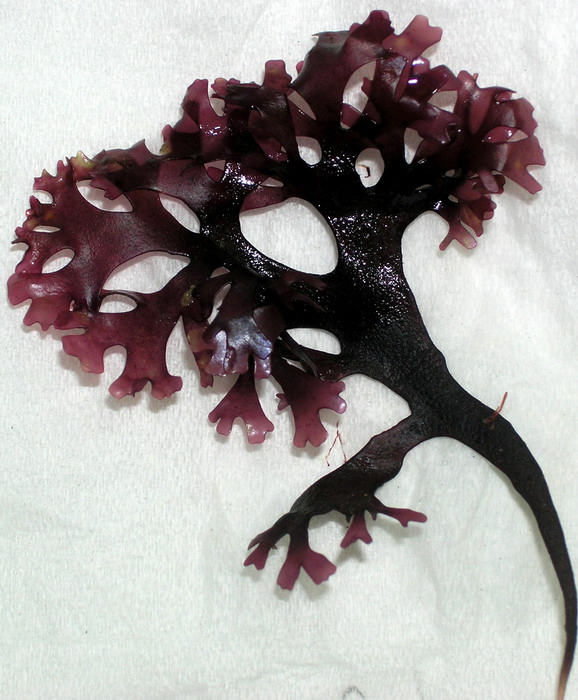 Chondrus
karagen, konzumace